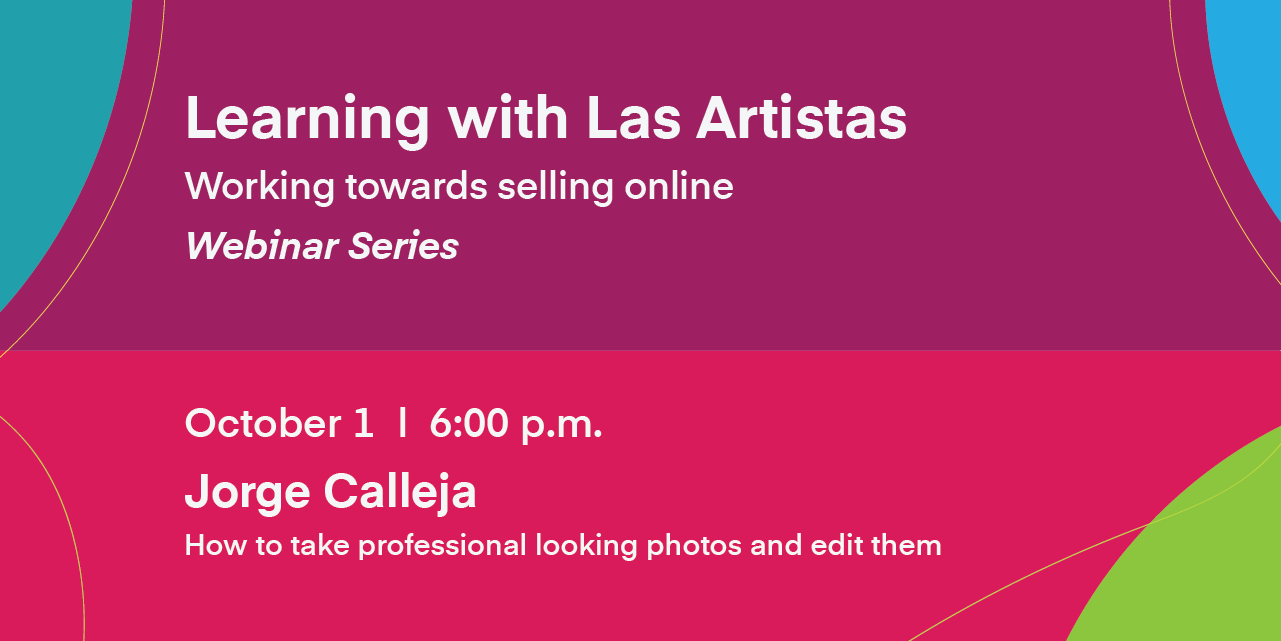 [Speaker Notes: You may already have the tools needed to take fantastic photos

low budget with great results

this seminar will focus on digital photography

- Importance of Documenting your Work
        	- Archival Purposes
        	- Marketing
                    	- Sales
                    	- Shows
                    	- Grants
- Equipment
        	- Camera vs Phone
        	- Lights
        	- Stage
- Pre Production         
        	- Artificial vs Natural Light
        	- Modeled vs Object
        	- Piece Prep
                    	- Cleaning
                    	- Propping
                    	- Roll Call
- Production
        	- Before Pressing the button
                    	- Camera Settings
                    	- Raw vs JPEG
        	- Click Away
- Post Production
        	- File management
        	- Program
                    	- Photoshop vs Photos vs Mobile
        	- Retouching
                    	- Camera Raw
                    	- Imperfections
                    	- Background fixes
                    	- Adjustment Layers
                                	- Brightness
                                	- Curves
                                	- Saturation/Hue
        	- Exporting
-Questions]
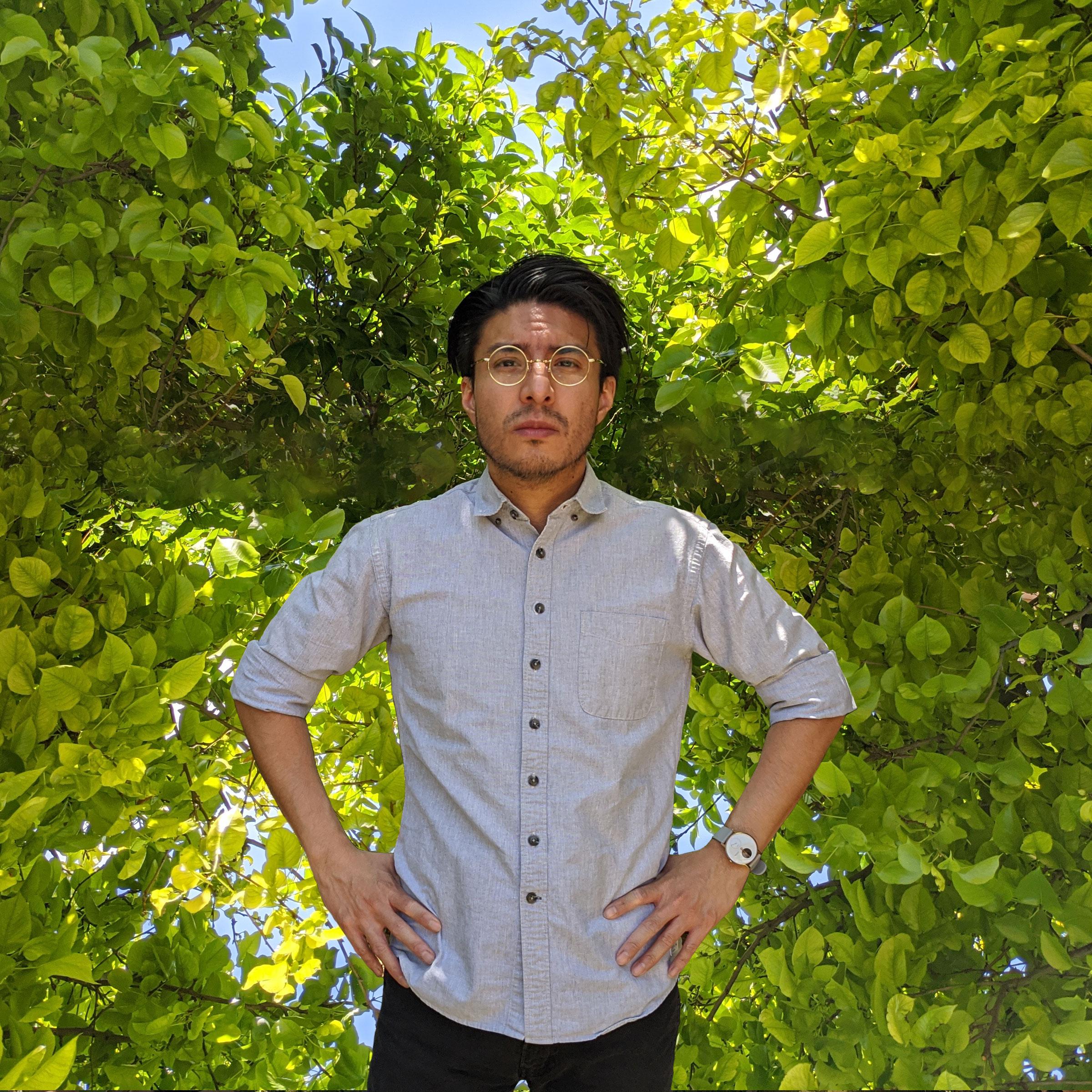 Jorge Calleja
Graphic Designer
Web Developer
Photographer?
UTEP
The Art Avenue
Las Artistas
[Speaker Notes: Currently a Graphic designer at The University of Texas at El Paso, advancing the university brand

Creative director at The Art Avenue, a local art and culture magazine and worked closely with artists from a wide variety of mediums]
What do you need to take a great photo?
[Speaker Notes: What do you need to take a great photo?

Time

Time to prepare yourself

Time to prepare your equipment

Time to prepare your image



Because the real work really is just preparing for the shot

So prepare, that way editing your image won’t take more than 5 mins]
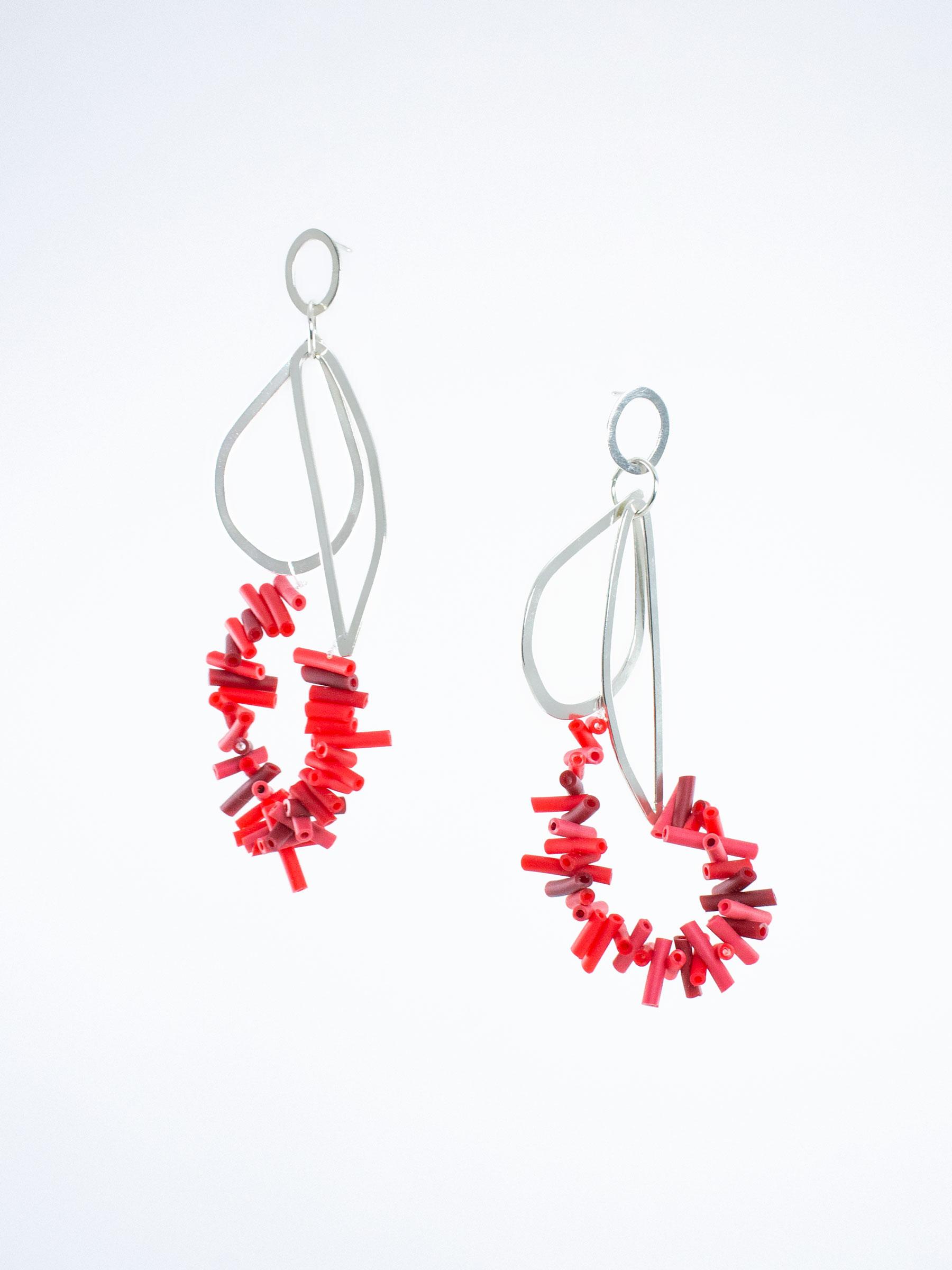 outline
Purpose
Equipment
Pre-production
Production
Post-production
Criselda Lopez 2019
[Speaker Notes: Why are you taking photos?

What kind of equipment do you have and what you may need

What to do before 

during 

and after a photoshoot]
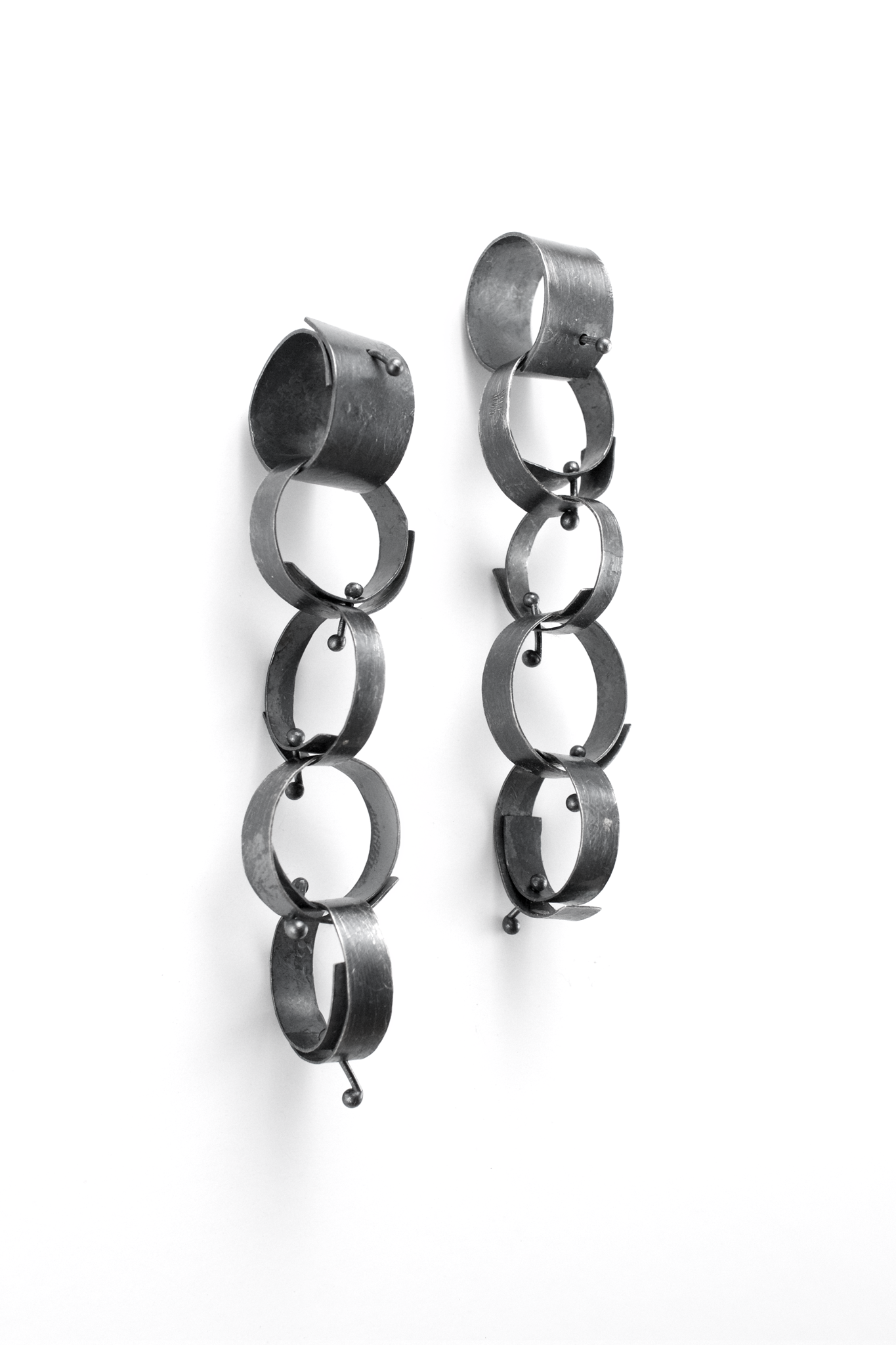 purpose
Online sales
Print
Grants
Social Media
Helen Ellison Dorion 2017
[Speaker Notes: Why do you need to photograph your work?

Depending on the answer you may have to adjust your mentality about how to approach the shot

Online sales - Showcase details

Print - high resolution images

Grants - process of making your pieces

Social media - model shots, or show your piece within context]
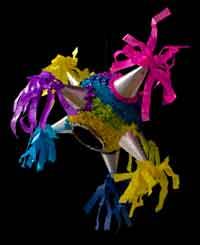 image specs
Size
Resolution
Format
Jorge Calleja? Should’ve paid attention to the specs
[Speaker Notes: Regardless of the purpose you need to know in advance specs

Size 
Resolution
Format

Print
Inches
300 ppi
Tiff eps and jpeg

Online
Pixels
72 ppi - although I’ve been more comfortable with 90 ppi
JPEG & PNG

Online platforms at least 1080 x 1080 px it will look good]
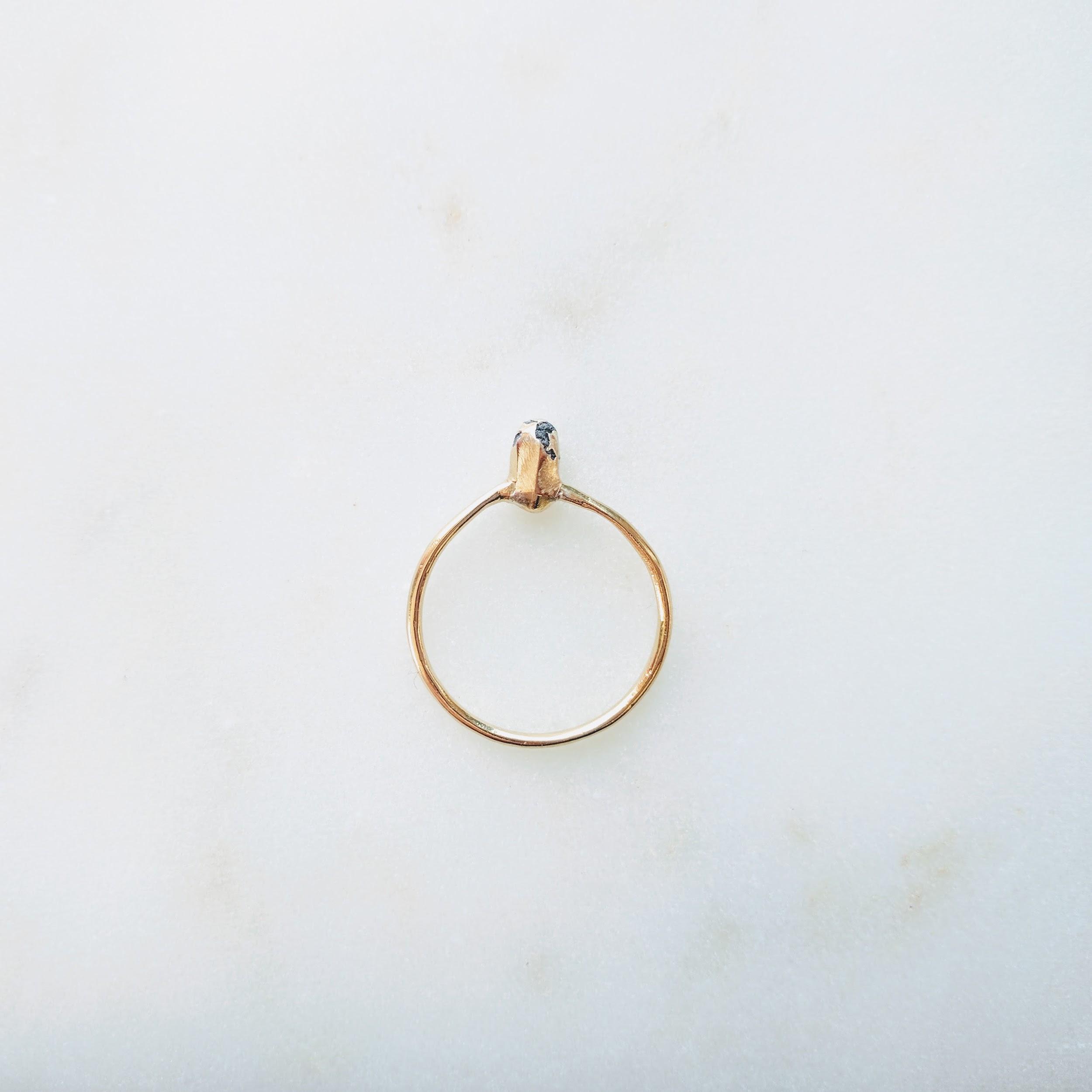 equipment
Camera vs Phone
Lighting
Stage
Accessories
Haydee Alonso 2017
[Speaker Notes: you do need professional equipment to take professional photos, just ingenuity

Learn how to use your equipment

it’s limitations and how to circumvent them

if something is not working for you, change your strategy, try something else]
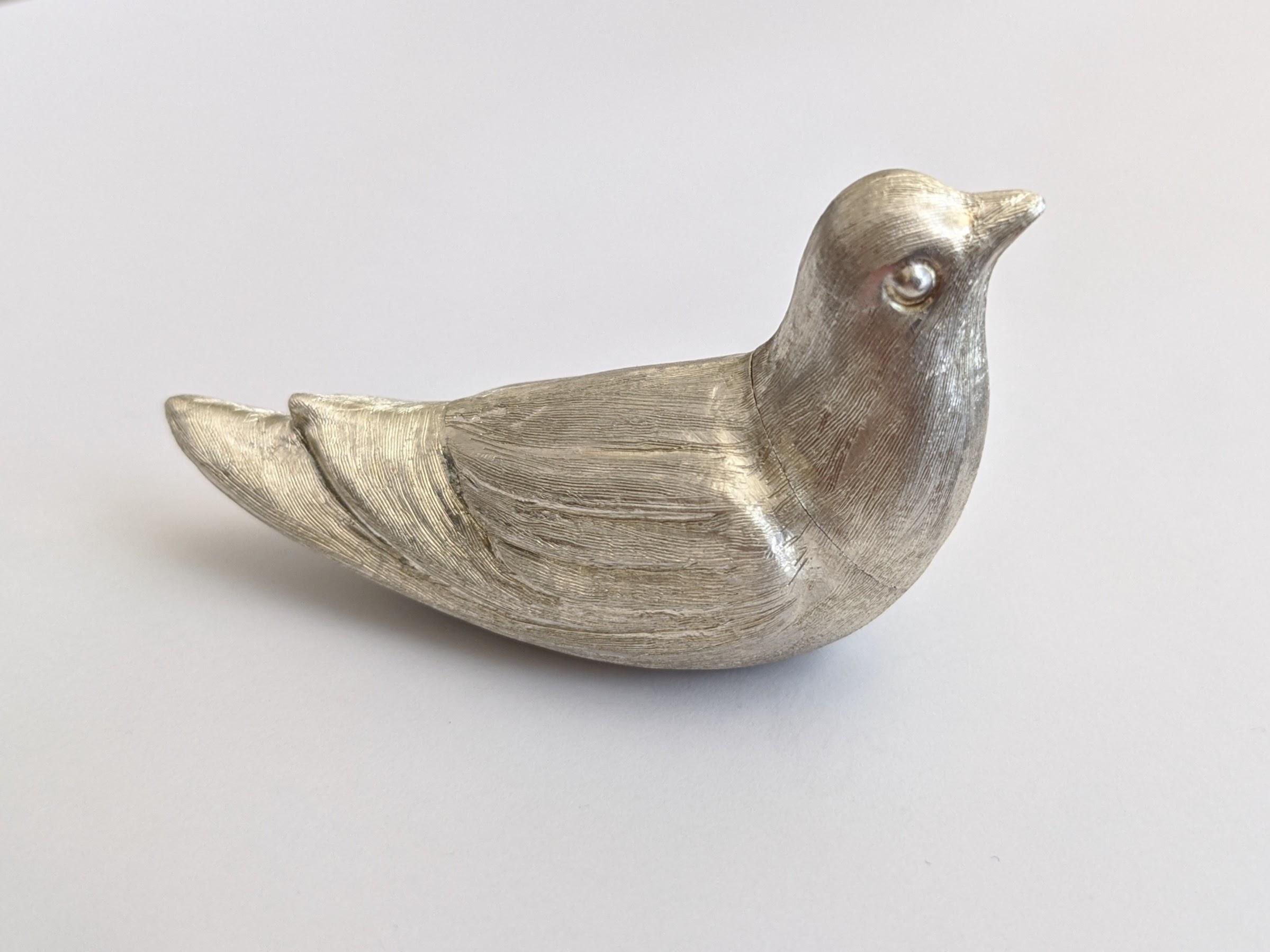 camera vs phone
Price
Availability
Specialized tool
Settings
Quality
Lenses
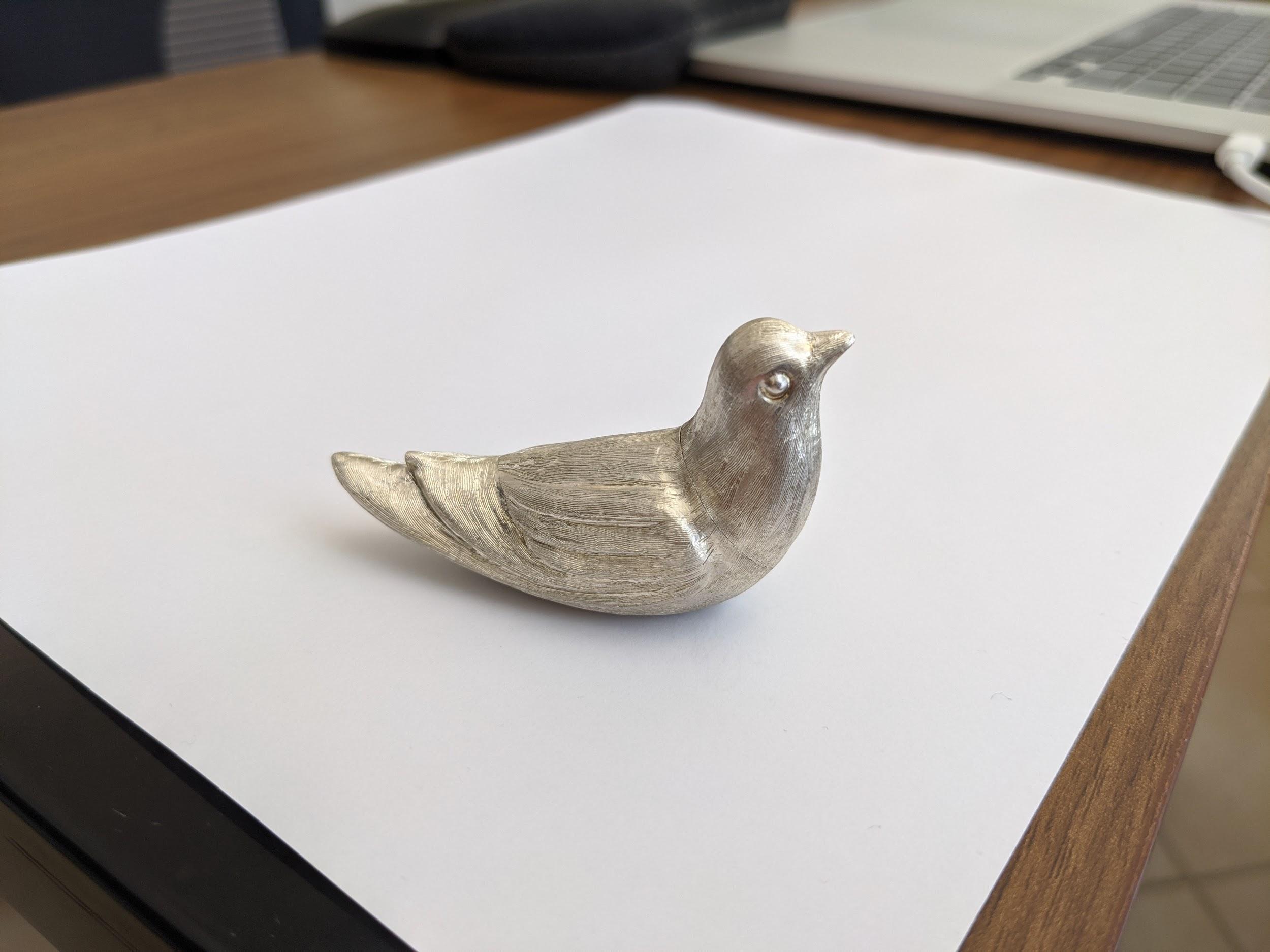 Nava 2020
[Speaker Notes: What’s best, a professional camera or a phone?

This is a loaded

if you have a camera that’s 5~6 years old or got a phone within the last 4 years 

chances are you already have a competent camera


If you are serious about opening an online shop, a camera or newer phone is a good investment

You don’t have to buy it brand new or latest model but something in the 450~550 is recommended shop for a deal


a camera viewed as an investment pays itself after 20 images produced



the image you see is from my phone couple of days ago, unedited, just cropped, natural light, background is a piece of paper



Phones are great, they are within arms reach

Not to mention you can buy lens kits for your phone to enhance their capabilities


On a phone Auto settings are pretty good, but my camera lets me fine tune the shot

It’s not which one is better 

Key is learning how to use them and recognize what tool is best for the job]
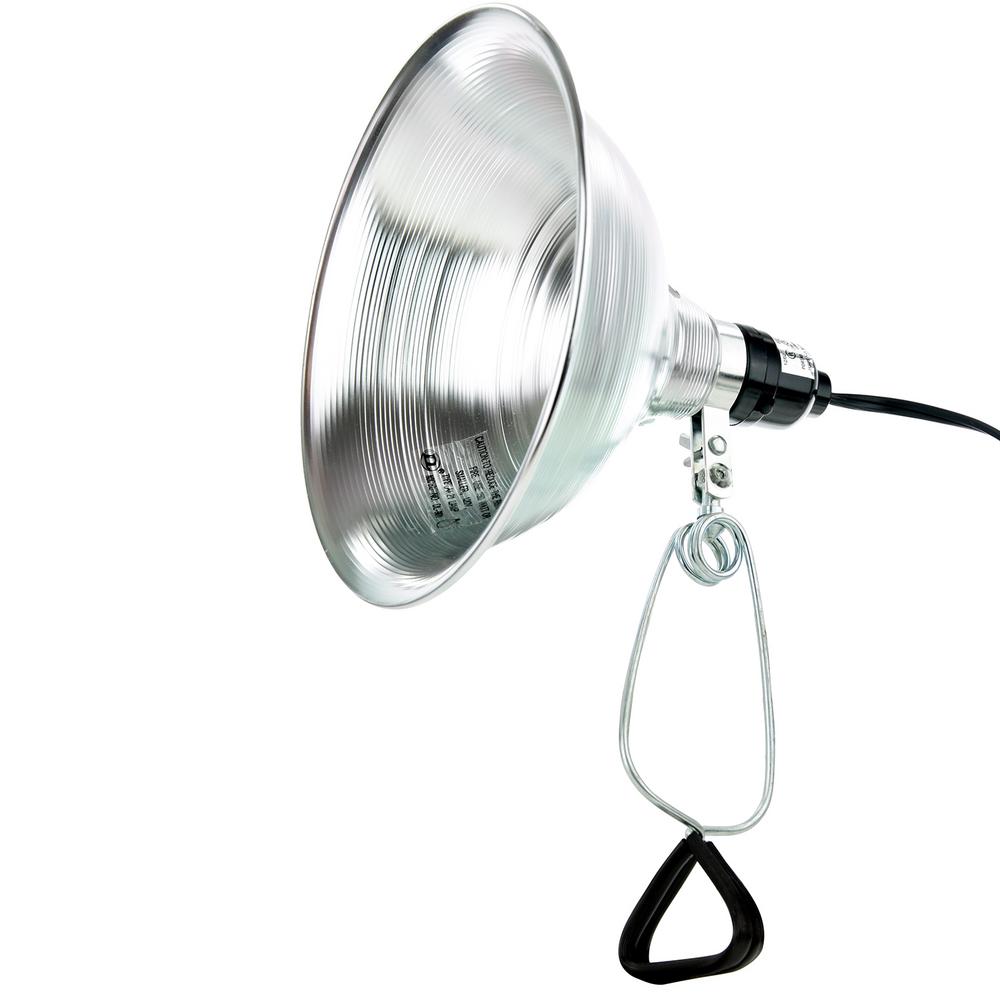 lighting
Lamps
Bulbs
Stands
Power stripe
Screens
Clamp Lamp $15 or less at a garage sale
[Speaker Notes: If you are serious about building a studio, lighting will be essential

It is critical that you learn how to control the light and how it interacts with your piece




For bulbs I use CFL

if you are planning on using a phone and a lightbox  I would consider LED, 

they are a bit more expensive but streaking is not an issue with the rolling shutter on phones


Stands or somewhere to clamp your lamps, chairs poles, other lamps


Power stripe or surge protector 

Reflective white cloth to diffuse and reflect light]
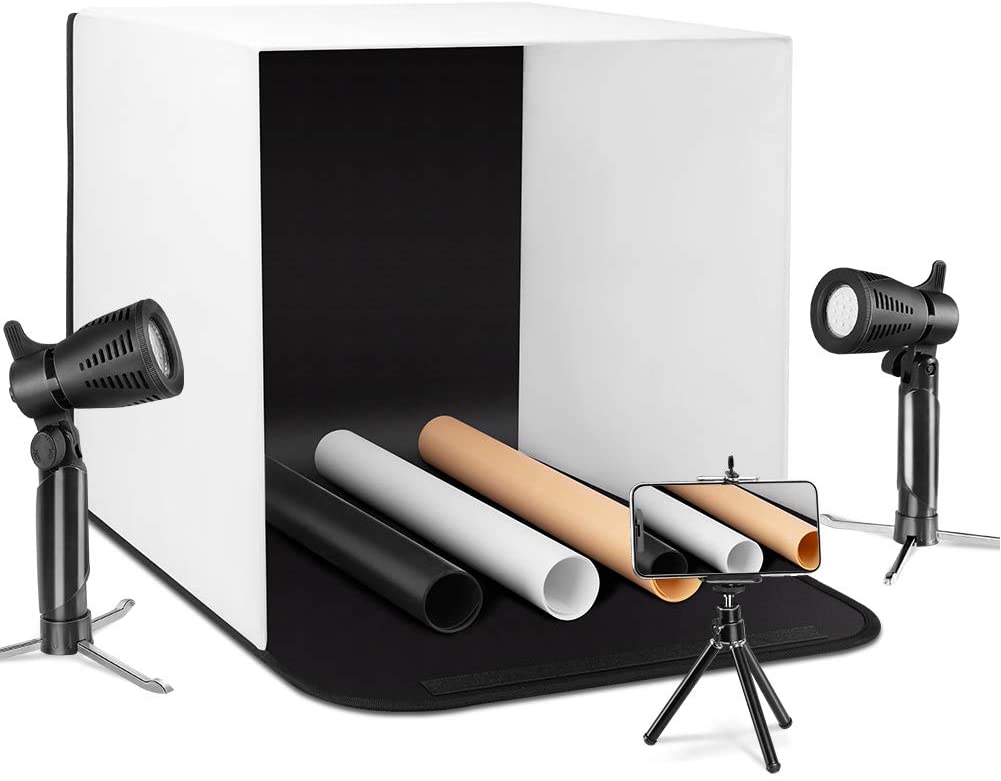 stage
Cardboard box
Lightbox kits
Studio setting
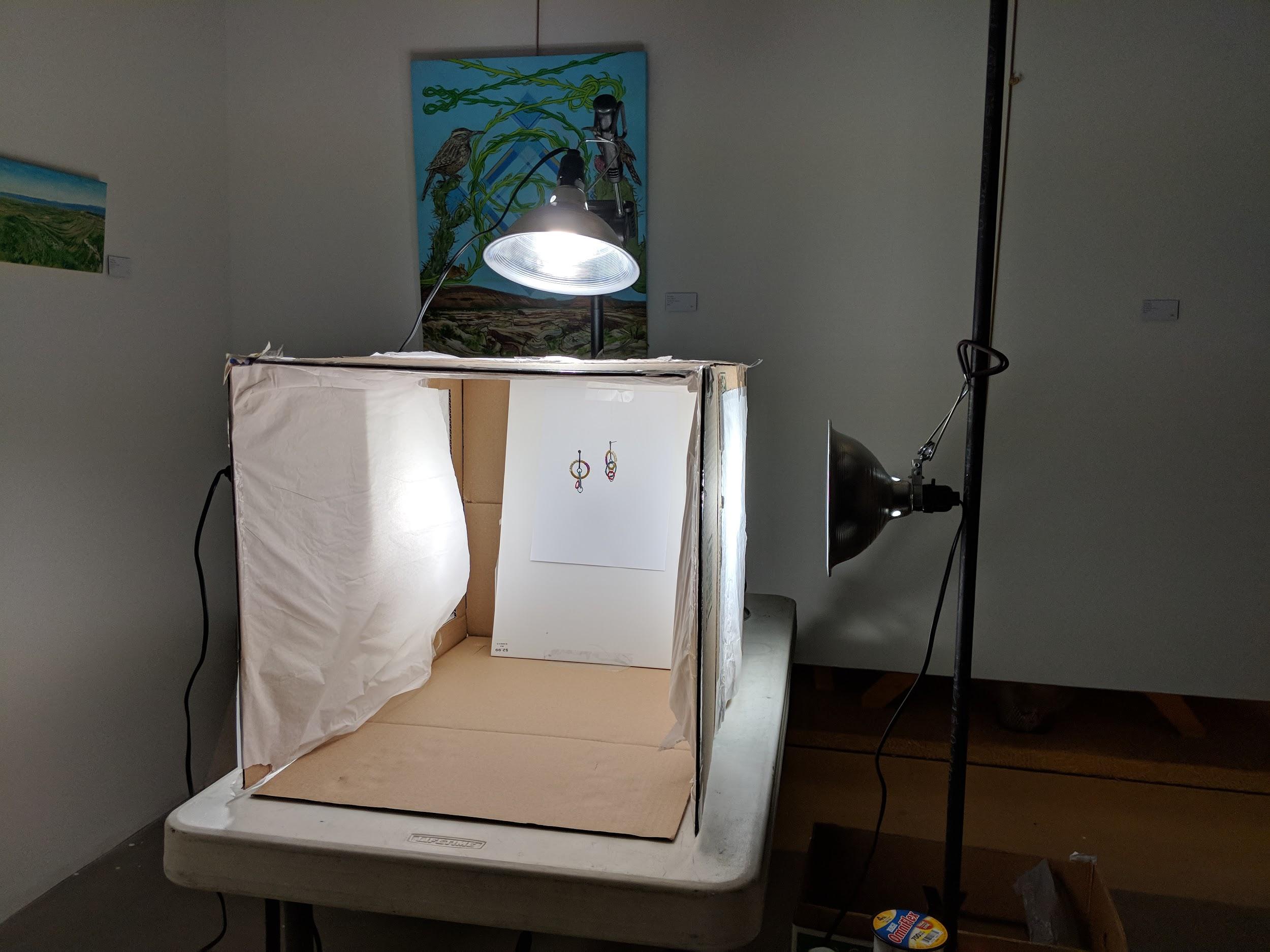 [Speaker Notes: For smaller pieces you might want to consider a lightbox

This helps control the light, not only by illuminating appropriately it also helps to keep light out


What I mean is always use the same kind of light, if you mix bulbs, temperature, wattage, it will show in your image and that’s really hard to edit


Keep it to 1 kind of lighting 


You can make yourself a lightbox out of a cardboard box

This is a nice video showing you how, basically you get a box, cut three squares, put tissue paper on said wholes and you have yourself a lightbox

https://www.youtube.com/watch?v=tUjWL0Vl9VY




If you need more of a studio setting for life size models you can get a roll of paper for 15 bucks, either black/white 

whichever suits your piece 

tape it to the wall let it drape on the floor have the model is standing on the paper and you are in business]
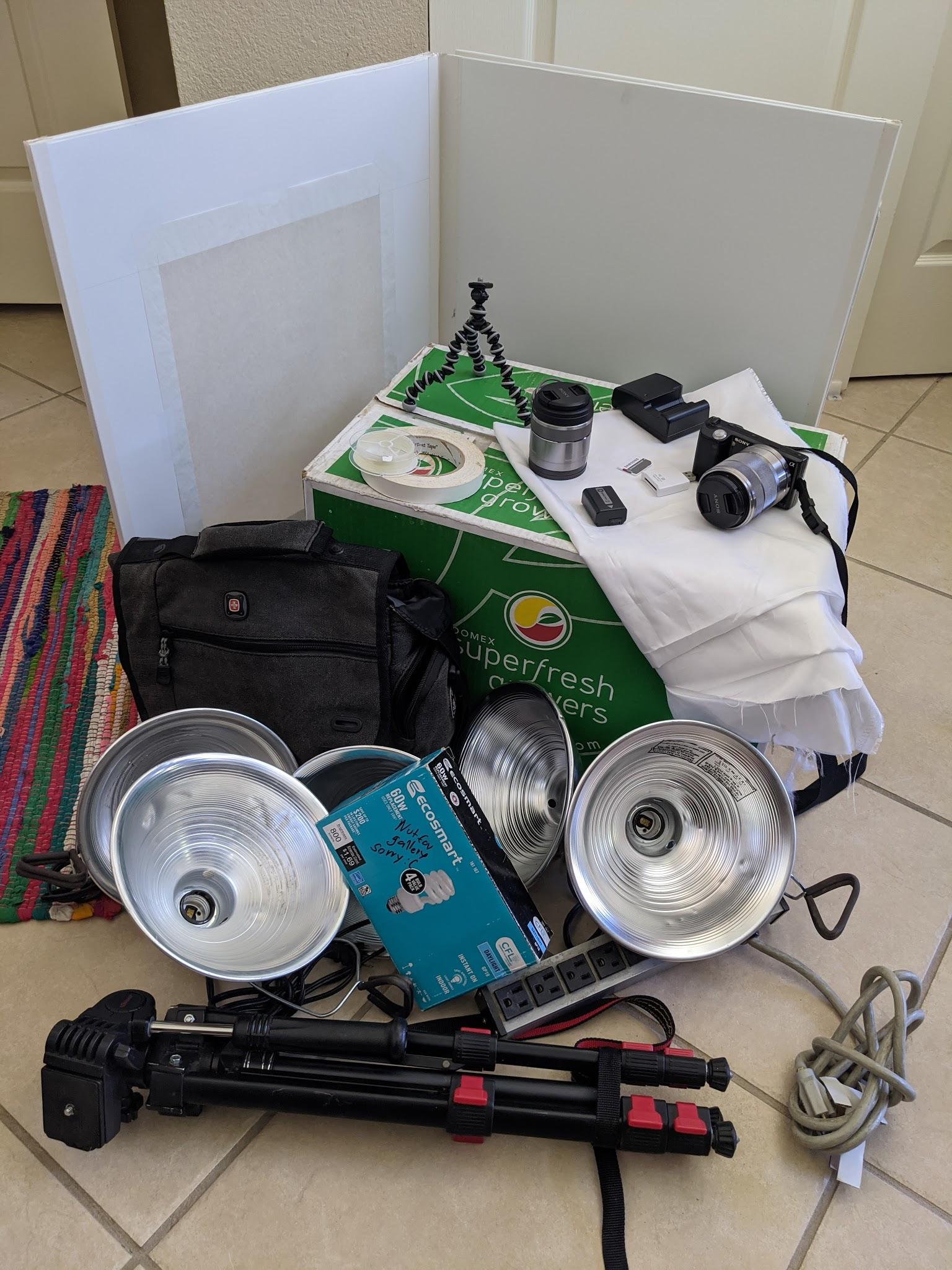 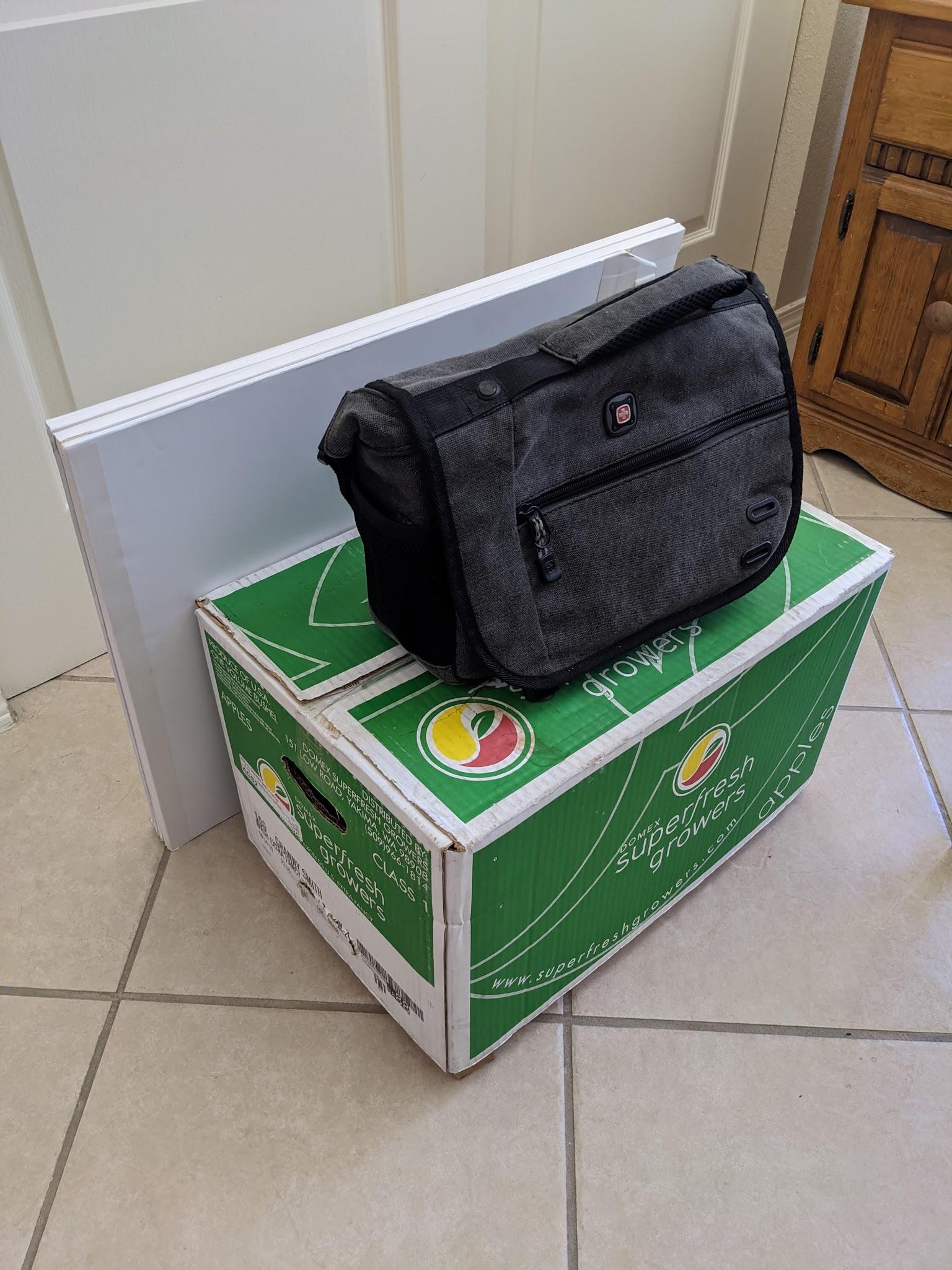 accessories
Tripod
Remote
Misc
[Speaker Notes: Accessories


Tripod

If you don’t want to buy one these borrow one

If you are a student chances are technology labs and libraries let you check out one for a couple of days


a remote control to take pictures without having to worry about shaking the camera 

otherwise using a 2 second timer should do the trick.



Misc: tape, thumbtacks, pieces of cardboard, paper, fishing line, towels, scissors, safety pins, all these things come in handy for propping and staging your piece not to mention wardrobe malfunctions]
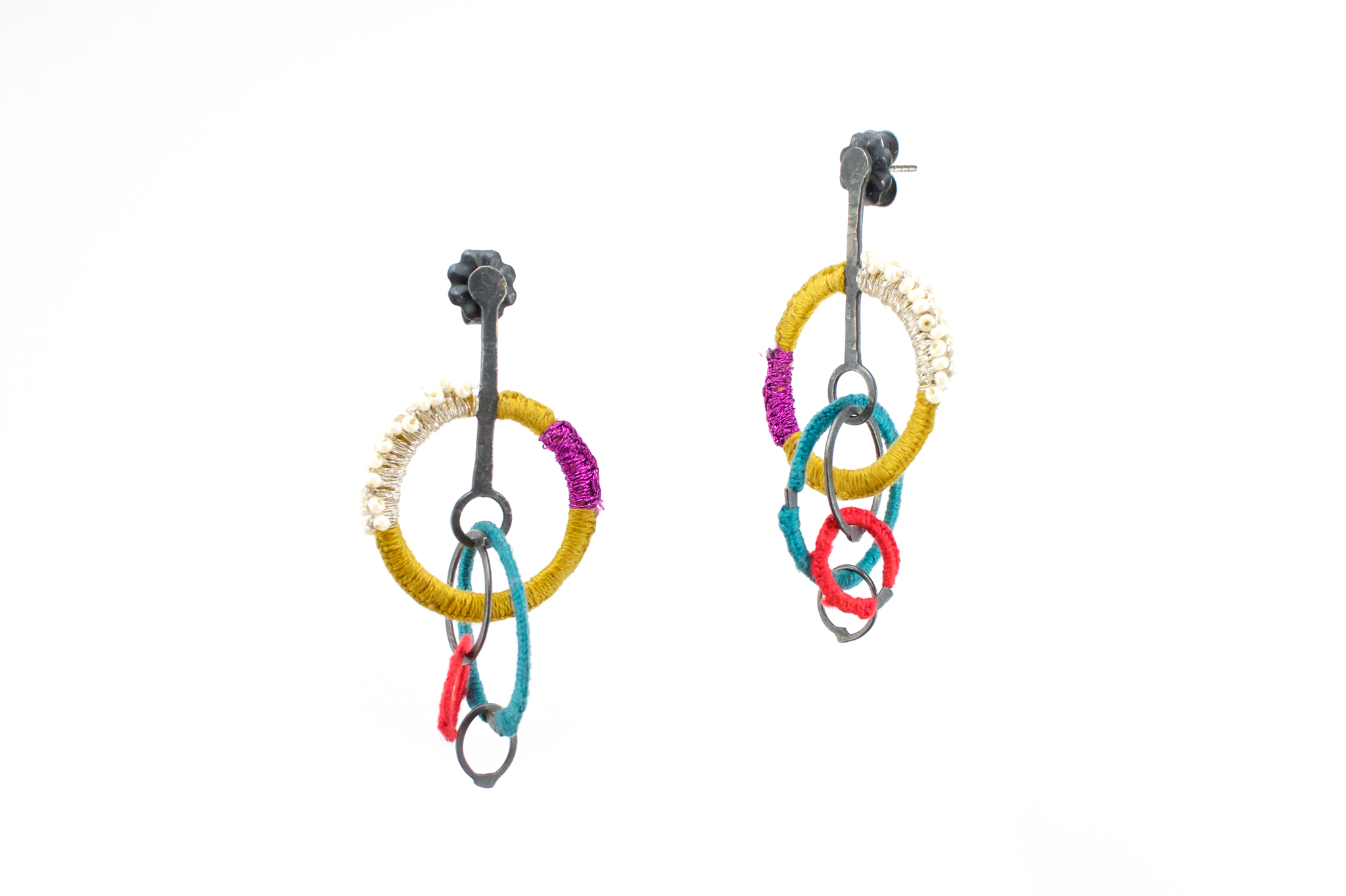 pre-production
Modeled vs Object 
Artificial vs Natural Light
Piece prep
Helen Ellison Dorion 2017
[Speaker Notes: think how the shot is going to look

So go back to the purpose of the photograph

What’s your vision, how does the final image looks in your mind

Then ask yourself these questions

Do I need a model or just lay down the piece

Does a lightbox work or do I want this to be outside

What other special considerations does my piece needs]
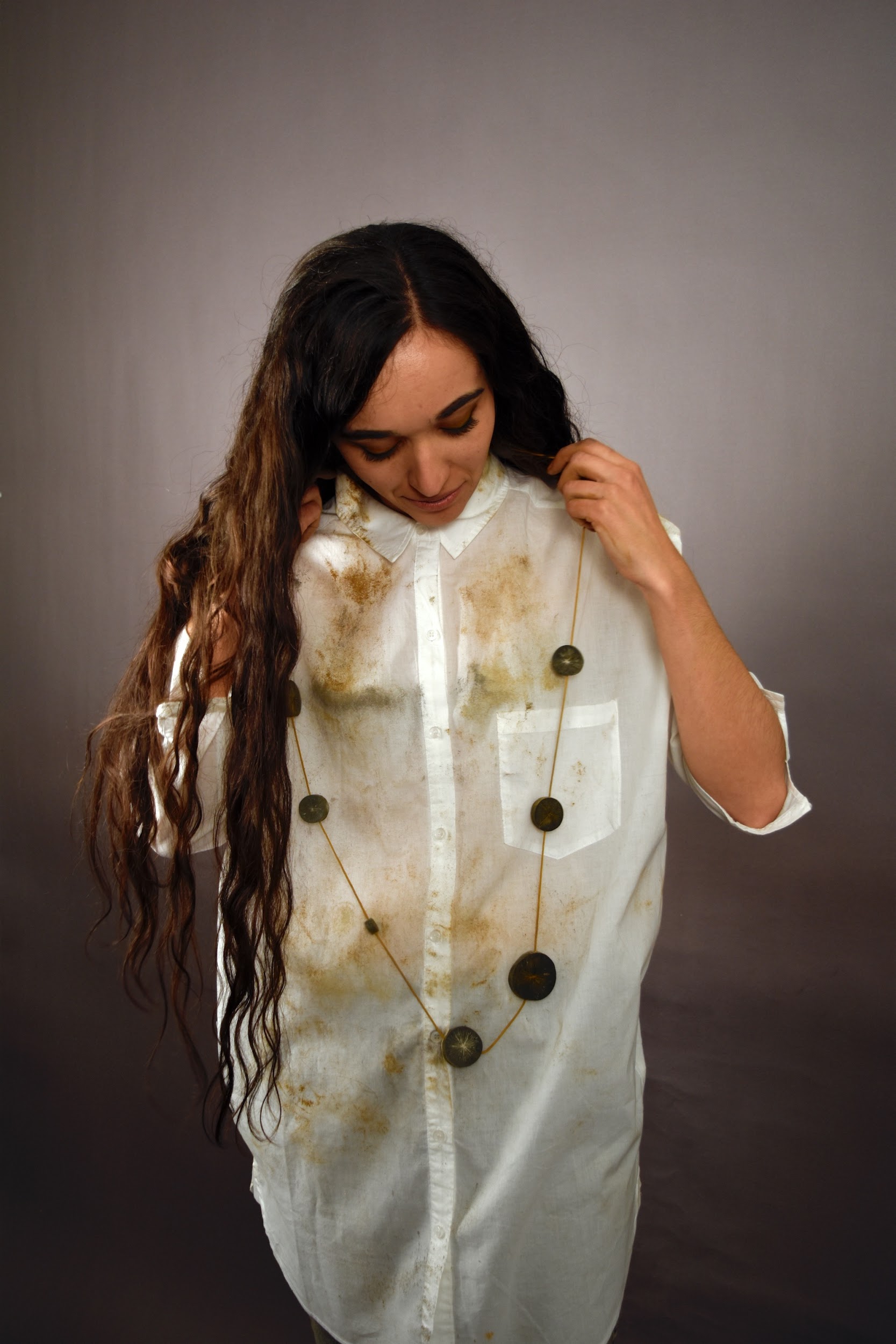 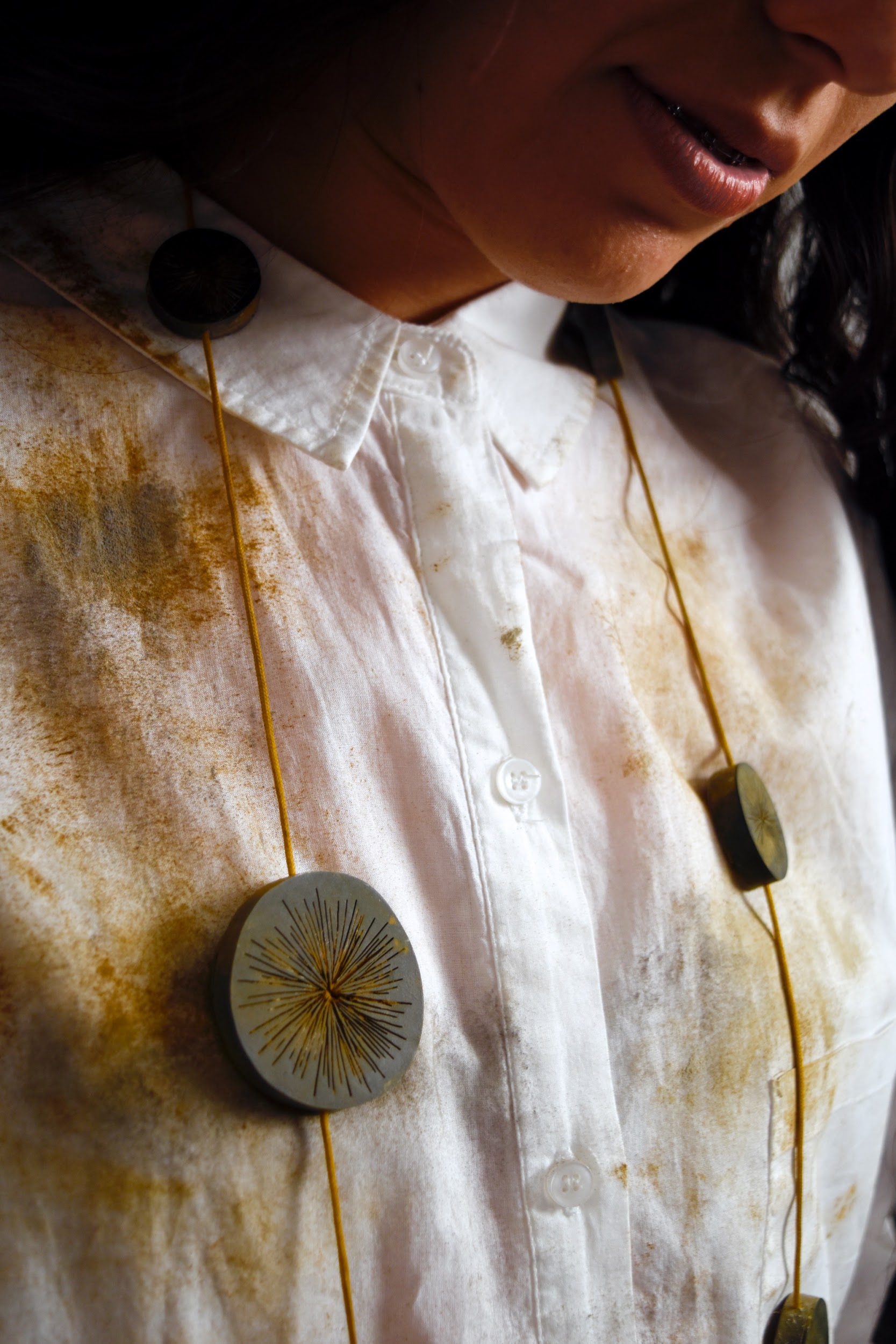 modeled vs object
Intricacy
Context
Relatable
Sandra Salaices 2016
[Speaker Notes: how intricate your piece? does a simple shot work? do you need detail shots?

A model may helps people give a sense of size look and feel.


Giving your piece context is important for you audience to understand your piece, specially for non-wearable work

A model can also help people relate and connect to your piece, increasing the chances of making a sale]
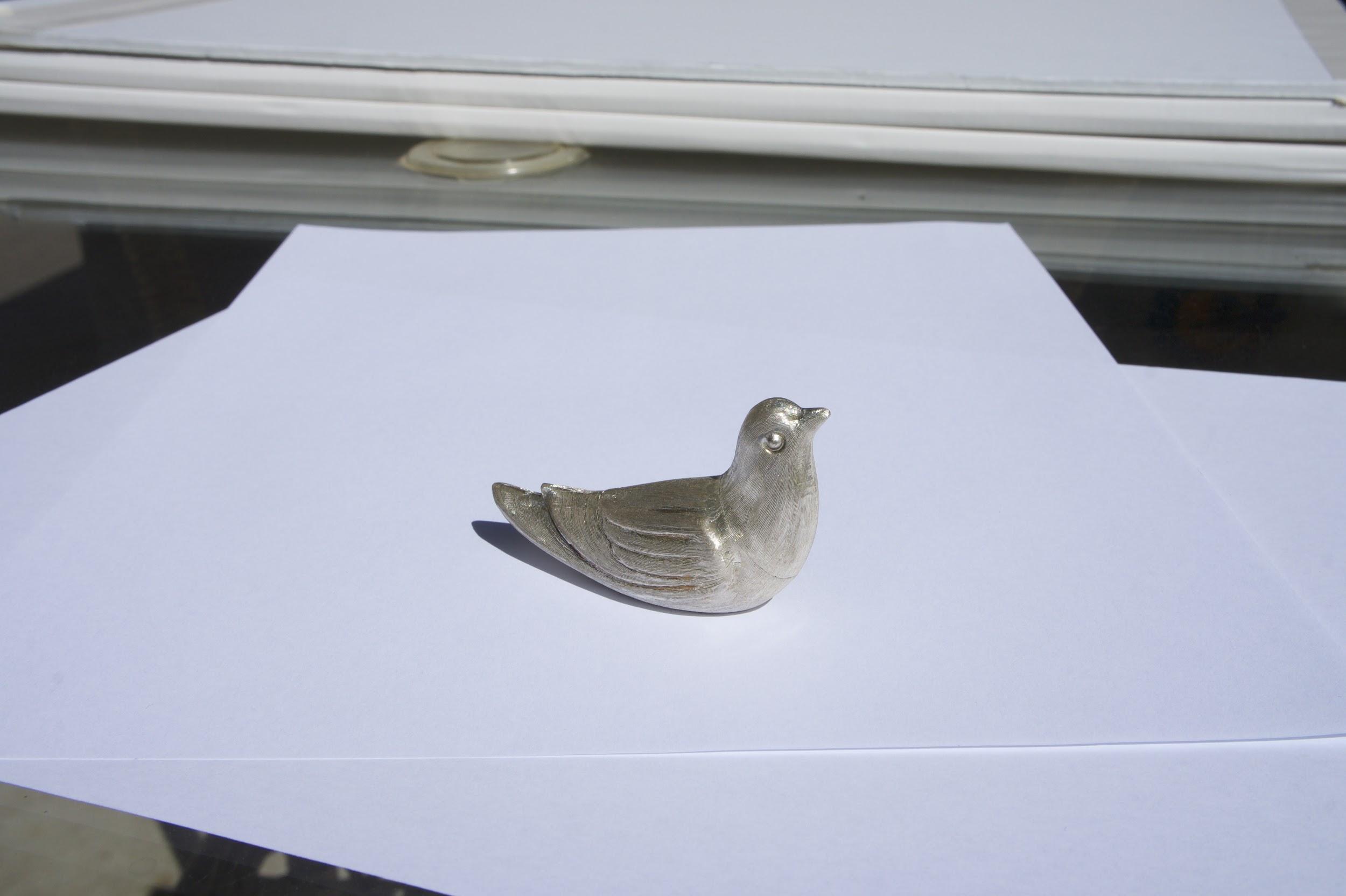 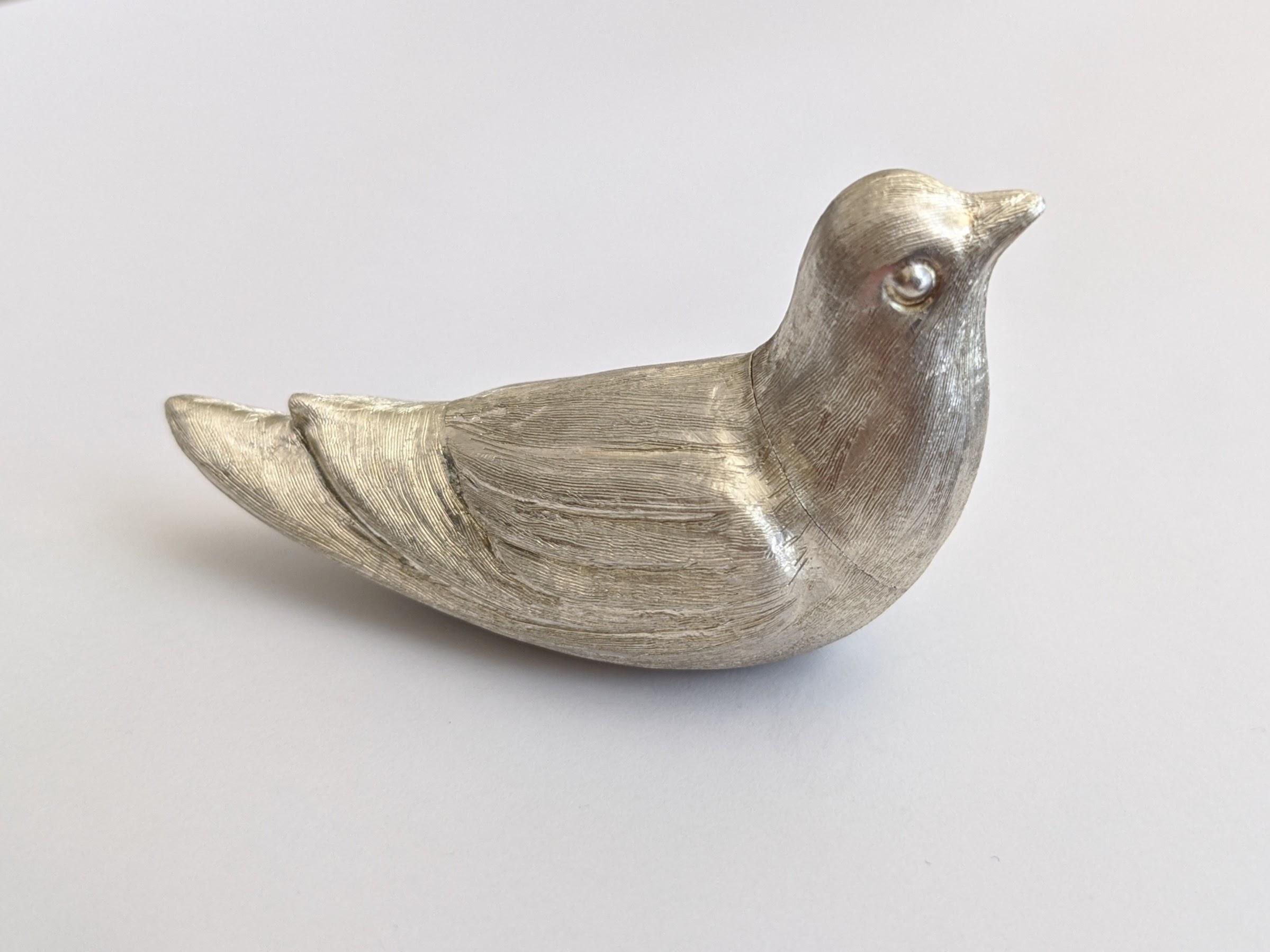 artificial vs natural light
Light control
Lack of equipment
Time of day
Harsh shadows
Location
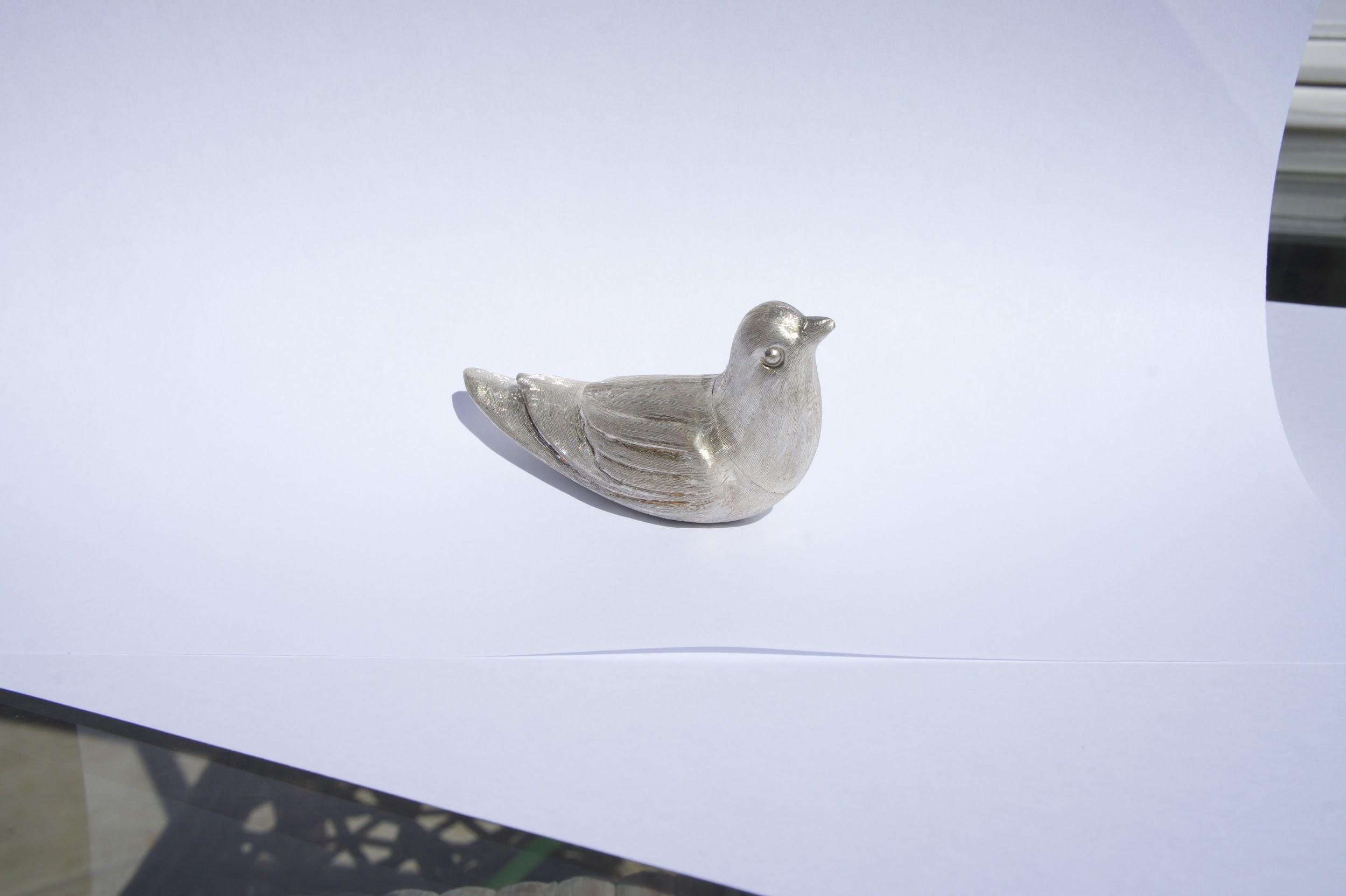 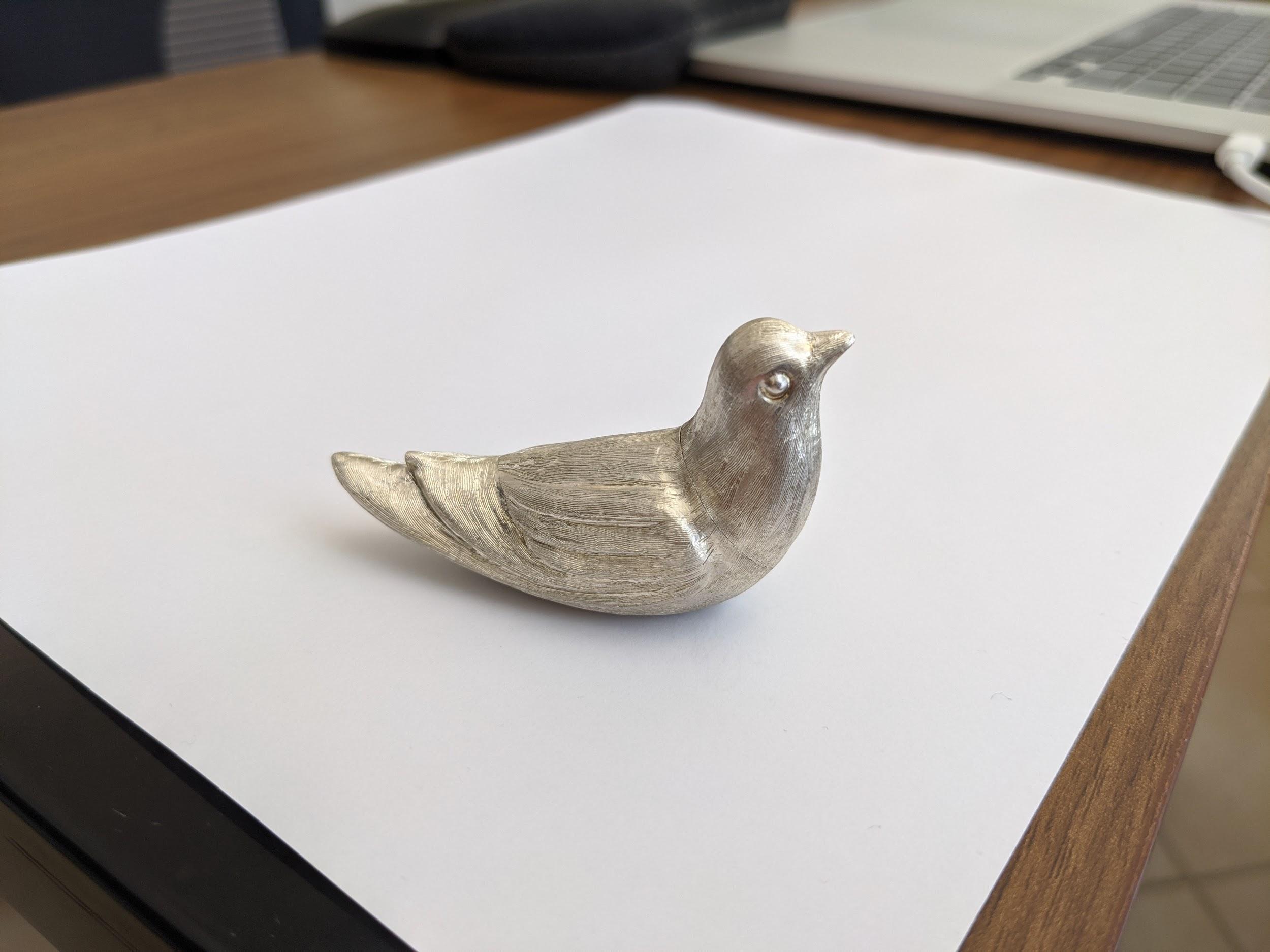 Nava 2020
[Speaker Notes: There are some advantages of using the sun as a tool, but not without some cons

Most notably white balance and shot temperature, depending on your piece it can be best to go for warmer tones, more easily achieved with natural light, or cold temperatures, with artificial light.



If you don’t have access to lighting equipment, you can set up outside, just be aware of how much time you have.

Depending of where you live between 11 and 1 are the best times for shooting outdoors

if shooting several pieces at a time be aware that light will change pretty quickly, a little cloud is all it takes, so for consistency try to keep your shoot short

Just check the weather and prepare yourself with the appropriate materials



If taking pictures of small pieces or jewelry, a simple background works best, just position it so the main light source is directly above or front of them depends on your piece


Be aware that taking pictures outside will produce harsh shadows since the only light source is the sun, but you can mitigate this by reflecting light with a screen or a piece of white paper


Image photographed with a mirrorless, camera, outside at 11am with a piece of paper background. Camera settings  1/400 shutter speed ISO 200 and f/16

Above image you can see the entire setup, just a piece of paper as a background, 

notice the harsh shadow on the tail and how dark the back is. 

Image below is the same setup taken immediately after, I simply lifted the piece of paper to curl around

notice the improvement on the back and the shadow is softer.



Compared to the phone picture from before, auto settings, piece of paper background, taken inside by a window.

None of these have been edited, simply cropped.

Again, it’s not the equipment, it’s how you use it]
basic camera concepts
ISO
Shutter speed
F-Stop
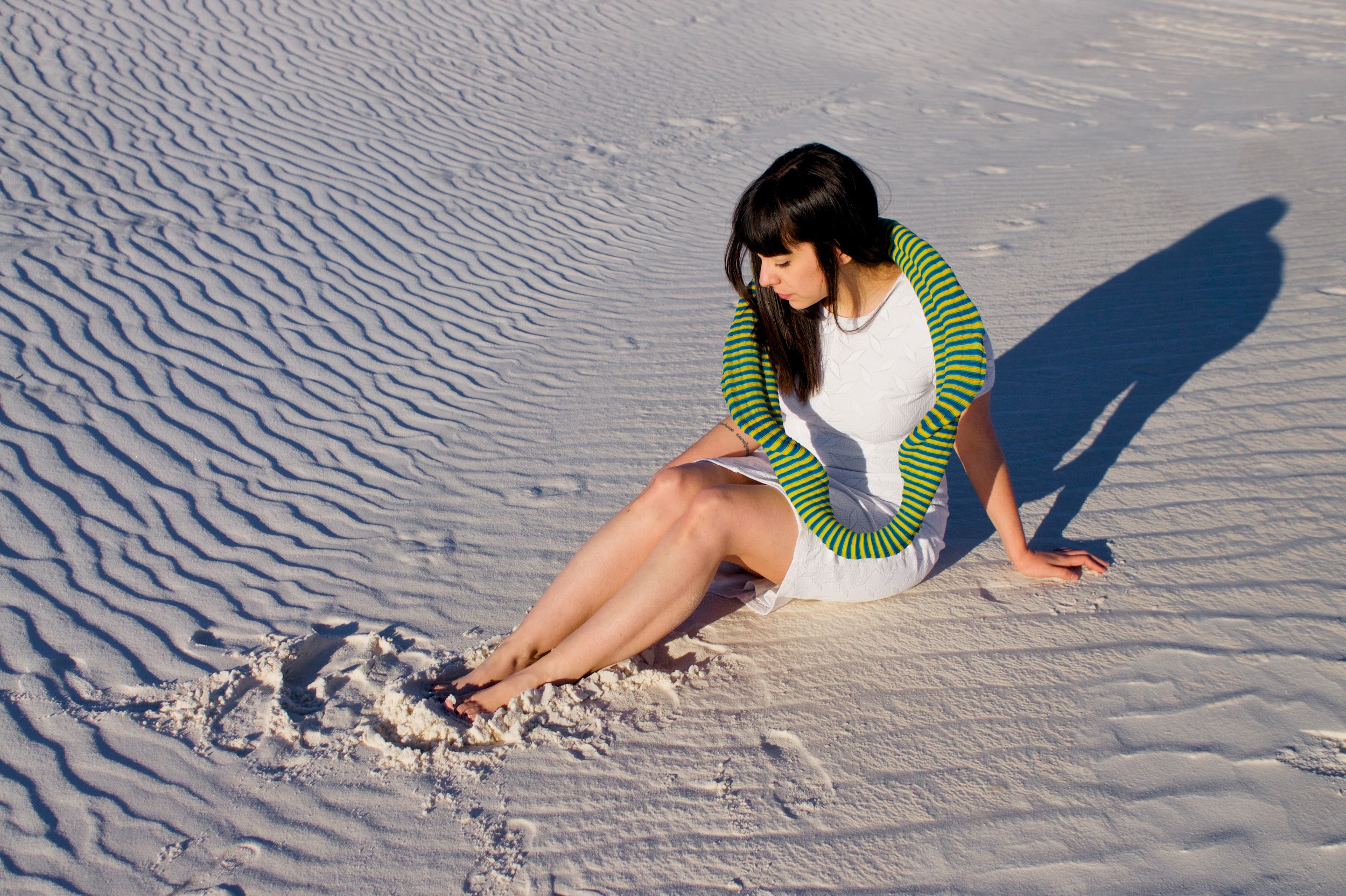 Victor Beckmann 2016
[Speaker Notes: Boring stuff alert

If you have a DSLR or a mirrorless camera this is where having access to the settings starts paying off since you will be able to mess with them on manual mode


Depending on how bright the scene is you can control how much light the camera captures with

ISO,
shutter speed 
and f/stop

ISO refers to the brightness sensitivity of your camera sensor, lower to mid ISO is best for sunlight, otherwise you will overexpose the image.

Higher ISO is useful for when the sources of light are very dim, however higher ISO is prone to grainess and noise 

ISO ranges from 100 to 6400 usually 



Shutter speed, refers to how fast the shutter opens and closes, kind of like opening and closing your eyes, for sunlight faster speeds are best to avoid overexposure

Similar to ISO longer exposures are better for dim environments, since it lets more light come in

Shutter speed is presented in seconds with faster speed presented as a fraction of a second 



f/stop, refers to the size of the lens aperture, the aperture blades control how much light the lens makes available to the sensor. 

F stop is presented as a fraction so f/8 means ⅛  and f/22 is 1/22, which means f/8 is a larger aperture than f/22



What does all of this means?

Light control

The better you can control how much light is available to the sensor the better your shot will come out. 

My recommendation, play with these settings, but I recommend you play not with manual mode but start with other modes, depending on your camera model some shooting modes will automate the shot while still letting you you play with the aperture, shutter speed and f-stop 

Sometimes they are called S, P or A modes, once you understand what these three things do, you can venture into manual mode]
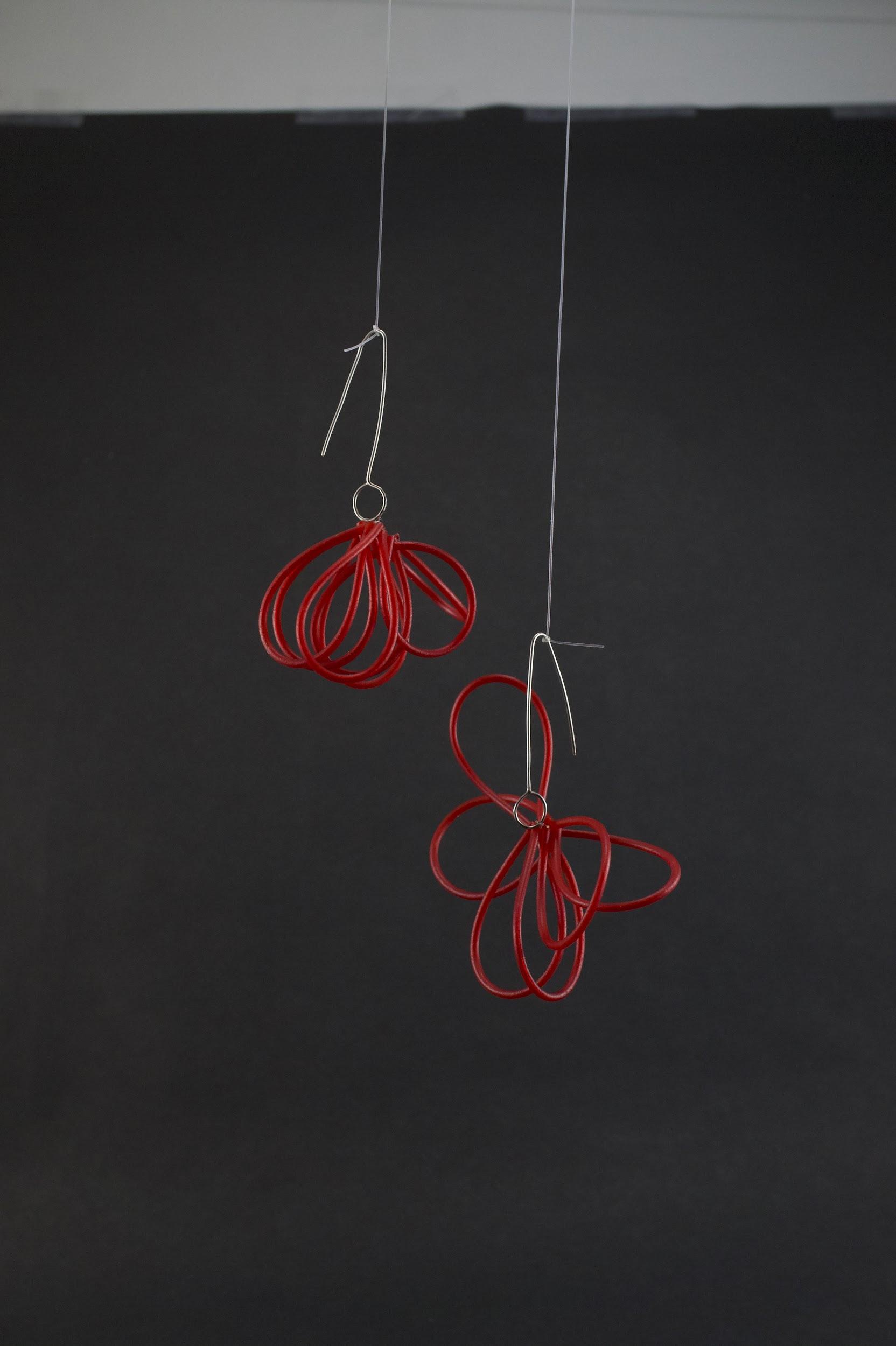 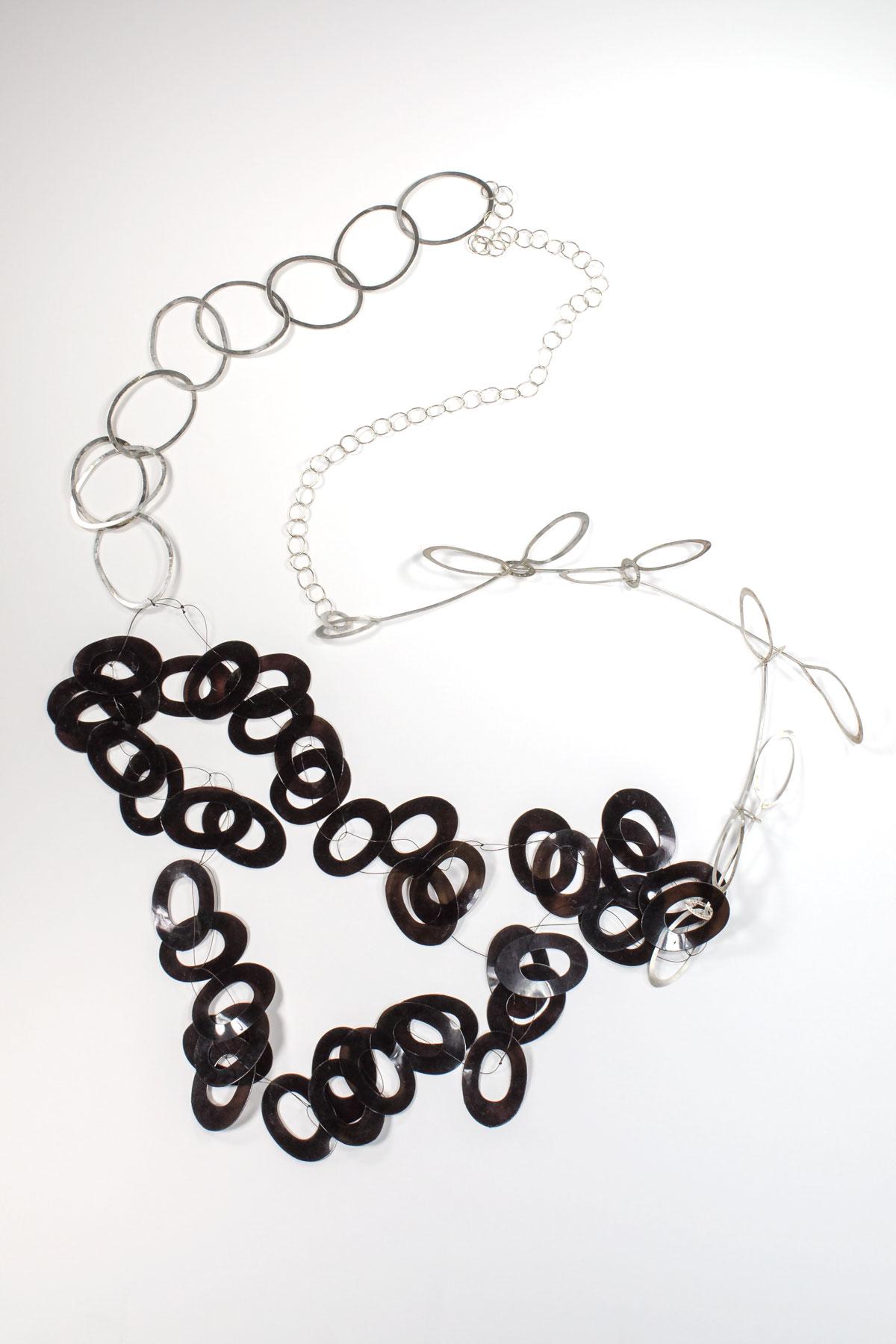 piece prep
Cleaning
Propping
Roll call
Schedule
Criselda Lopez 2019
[Speaker Notes: Pthe shot, both cameras and phones are smart enough to pick the best settings

so your job really is to make it easy for them to shoot a great image


That’s why we are taking the time to prepare everything in advance so all we have to do is press the shutter button once or twice



Part of the prep is taking care of your pieces, if your piece is dirty, has dust, visible fingerprints, all is going to show up once you get close  on the photoshoot.

So inspect the pieces beforehand 


Propping

how are the pieces going to be displayed? If it’s a ring is it going to stand up, laid out, on a hand?

Dangling earrings look the best when they are suspended, some necklaces look great laid out, some other you might need a bust, figure this out in advance.


Remember the tape, thumbtacks and fishing line on the accessories list? This is where you get to use all of that.


If taking pictures of several pieces, have a roll call, make a list of your pieces and the images you need from them, make sure to note how you will be propping them

During production is a lot easier to keep track of a list


If you are shooting with a model, you have to be aware of the time available, you have to be ready when the model is

If shooting at a specific location or several locations, best to make a plan and schedule time spent on each location


Do your homework, the more you prepare in advance the less you have to worry during the photoshoot and subsequently during editing]
production
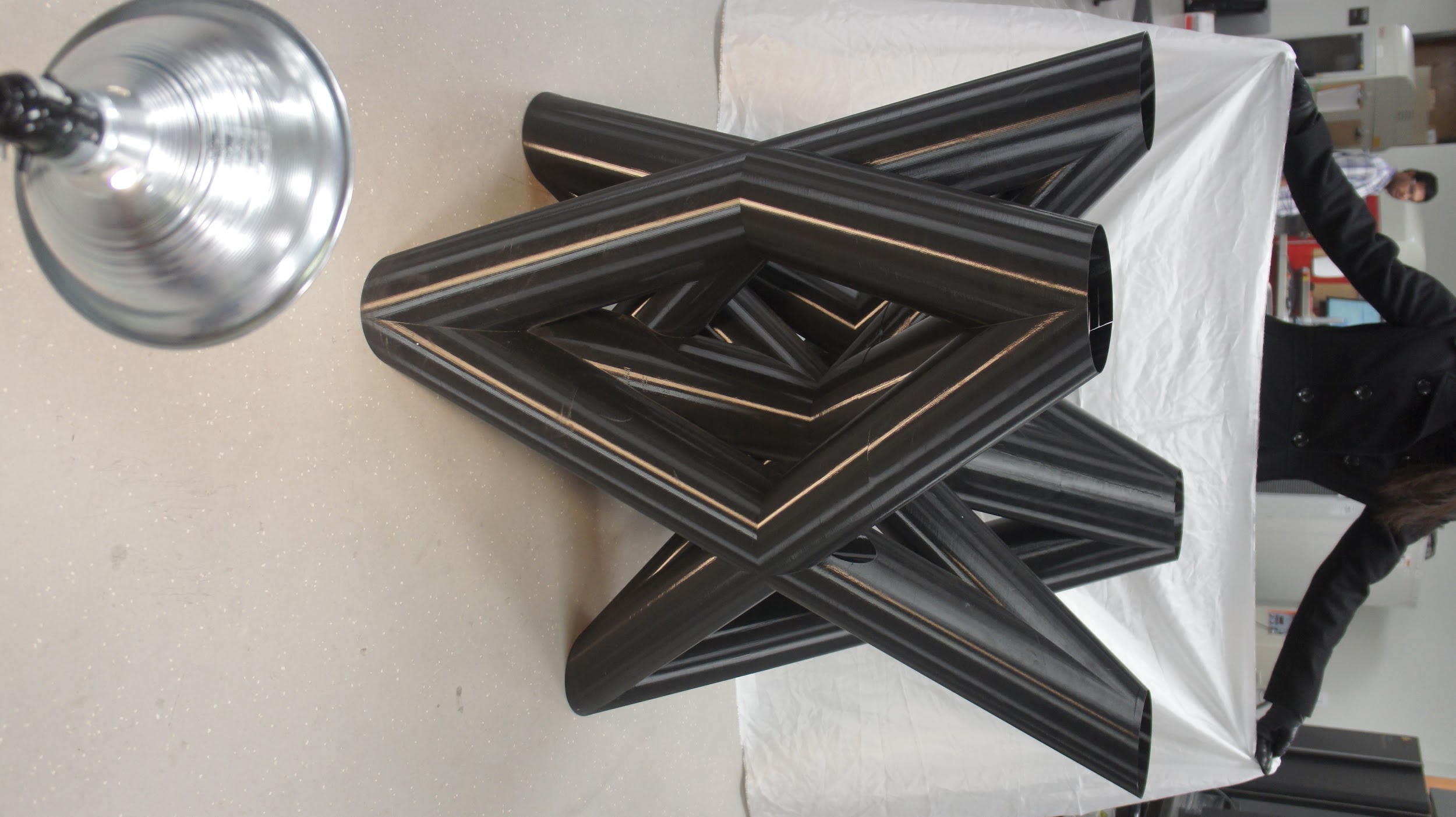 Before pressing the button
Click away
Murphy's law
W.M. Keck Center, UTEP 2015
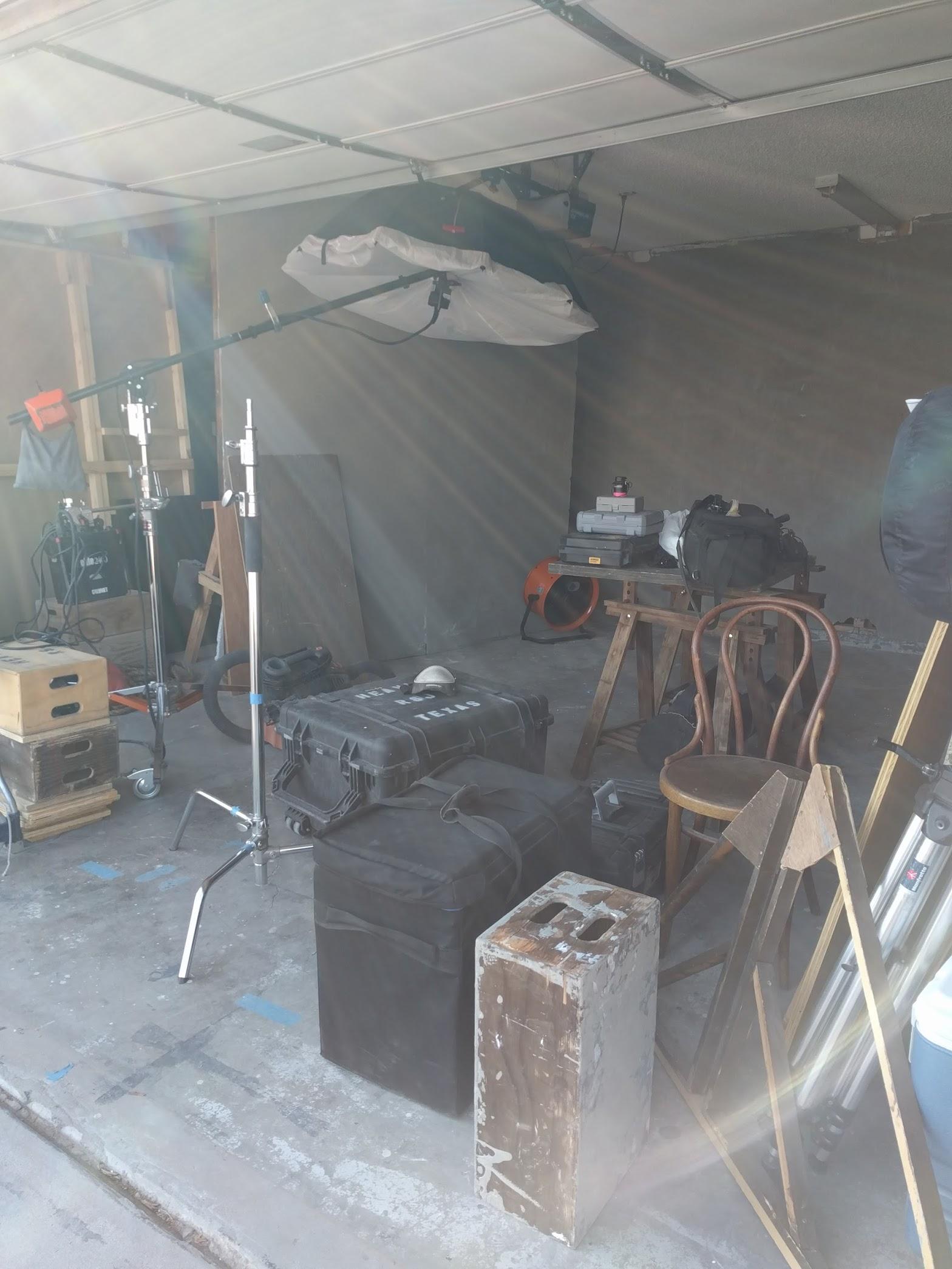 before pressing the button
Batteries
Camera settings
Memory card
Raw vs JPEG
[Speaker Notes: Remember to charge your batteries and devices, all the work will be for naught if your battery dies mid photoshoot. 

If you are using a phone DO NOT charge and take pictures, specially outdoors. 

Having the display on, image processing, you holding the phone, direct sunlight, these actions heat up your phone independently, charging accelerates heating

Doing it all at once will only cause your phone to shut down


If possible to get an extra battery for your DSLR or a wall adapter those can help if you are in a studio setting, otherwise, keep your shooting time short



Camera settings, if you did your job and played around with the settings in advance great, if not, stick with what you know


Memory card, same with the battery triple check, is it in the camera? has it been formatted? does the camera recognize it? A spare always helps sd cards are super cheap now

In the case of your phone, specially iphones, do you have enough storage? If not backup your family photos on the cloud and clear space do so BEFORE the photoshoot 



Raw vs JPEG?

Raw format is an image that has not been processed by the camera.

Raw is useful if you plan on spending a good deal of time with color, white balance, and the whole deal of settings in post-production, since it offers more flexibility for editing

Double edge sword since it’s unprocessed, it will take a long time to edit the shot, good to practice on one or two, a pain if doing a series



JPEG is compressed processed and packaged format. In a camera that means that the engineers have tuned the camera to process photos and color in a certain way.

When you take a picture and the camera says processing, this it’s what it’s doing, tuning the shot and saving it as a jpeg.

JPEG is useful if you just plan on making small changes on post maybe some color correction



Most cameras offer Raw + JPEG modes, do not choose that, it literally saves the image twice so it fills up your memory in half the time, choose raw or jpeg ahead of time


Some newer phones and iphones have raw image settings, that let you fine tune the image to your liking


iPhone, Raw images on iphone are called DNG, and are often saved as a HEIC

HEIC is not a raw format, it’s their own JPEG codec, half the file size, same quality, double the pain, macs open it no problem, but you might encounter problems opening them anywhere else]
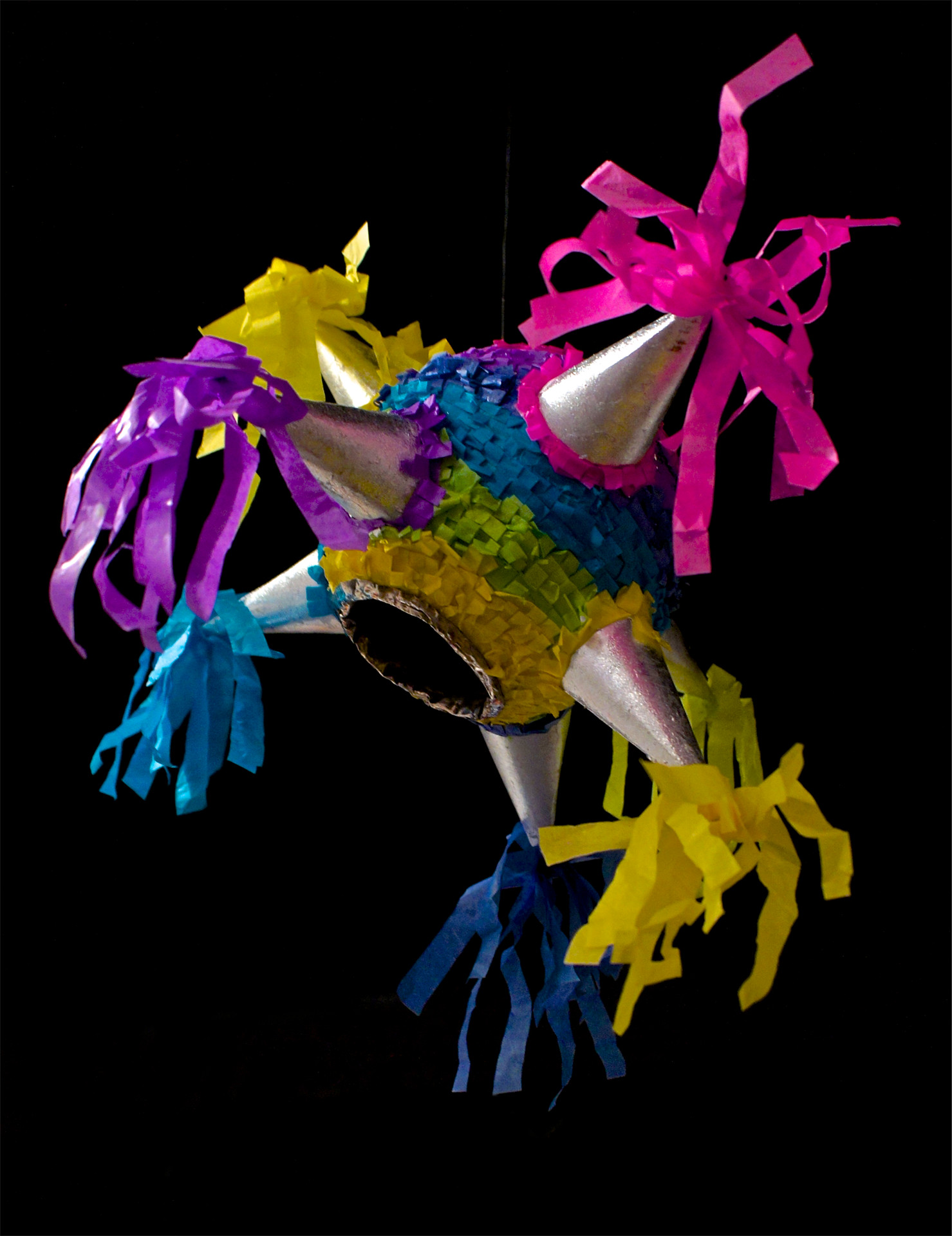 click away
Focus
White balance
The perfect shot
Quick preview
Jorge Calleja 2015
[Speaker Notes: Click away, just don’t go crazy, the more images you take, the harder will it be to find the right shot on post


Make sure the subject is in focus, that the image is not over exposed, but well lit 

Check for for white balance, camera settings for sunlight or fluorescent light


Forget the idea of the perfect shot, you are looking for a great image to work with


If you are using a camera, don’t rely on the quick preview

 the little screen is not tuned for color nor has enough resolution, phones are better for this

I recommend checking on your computer, if possible, once you understand your equipment it will be easier for you to INTERPRET the quick preview]
murphy's law
No show
Equipment failure
Things are falling apart
Jorge Calleja 2015
[Speaker Notes: There’s really not much you can do, so just give yourself time if you have a deadline

Prepare to minimize a catastrophe

Be flexible be creative, find a solution

Don’t forget to breathe]
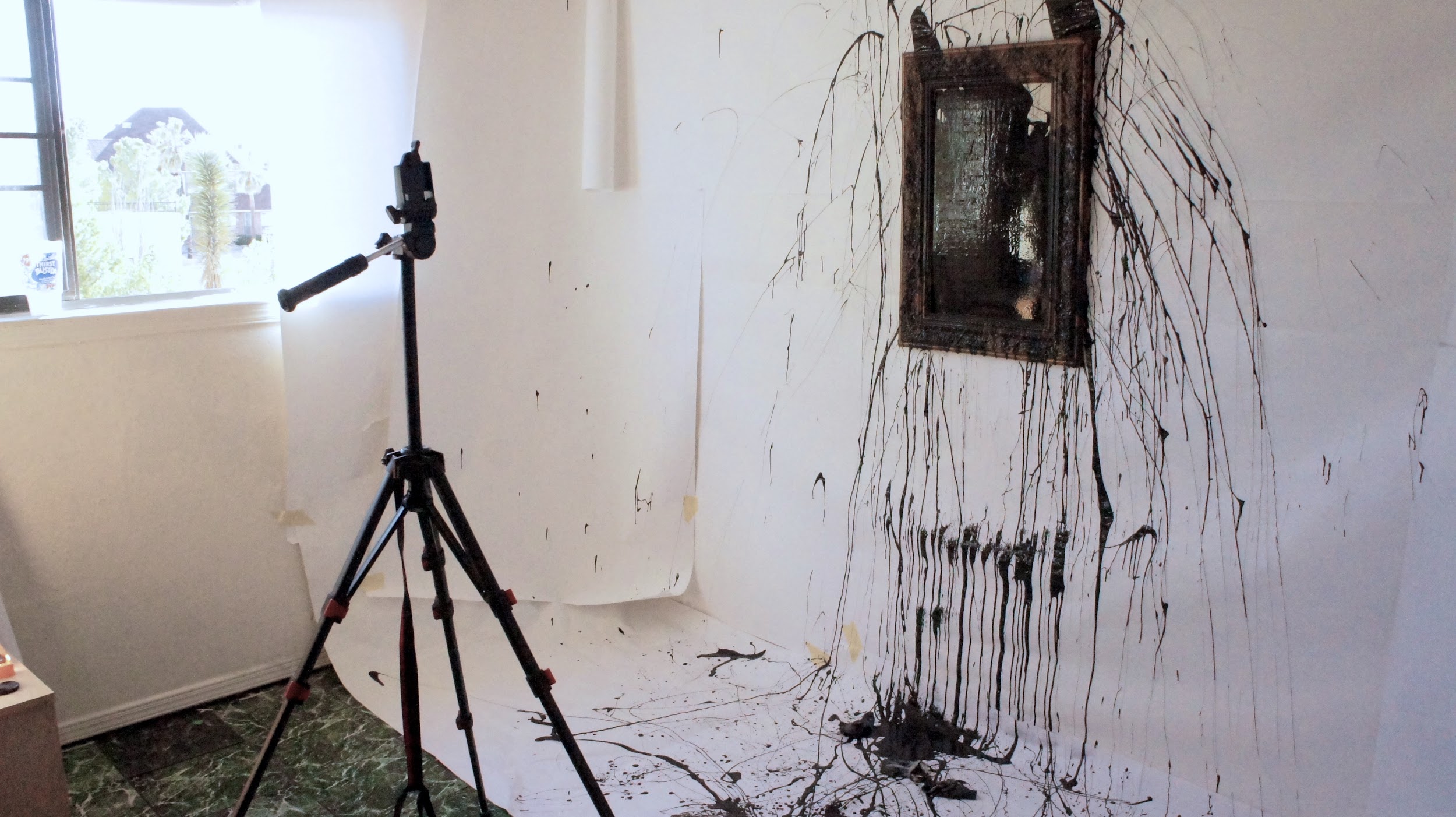 post-production
File management
Program
Retouching/Editing
Exporting
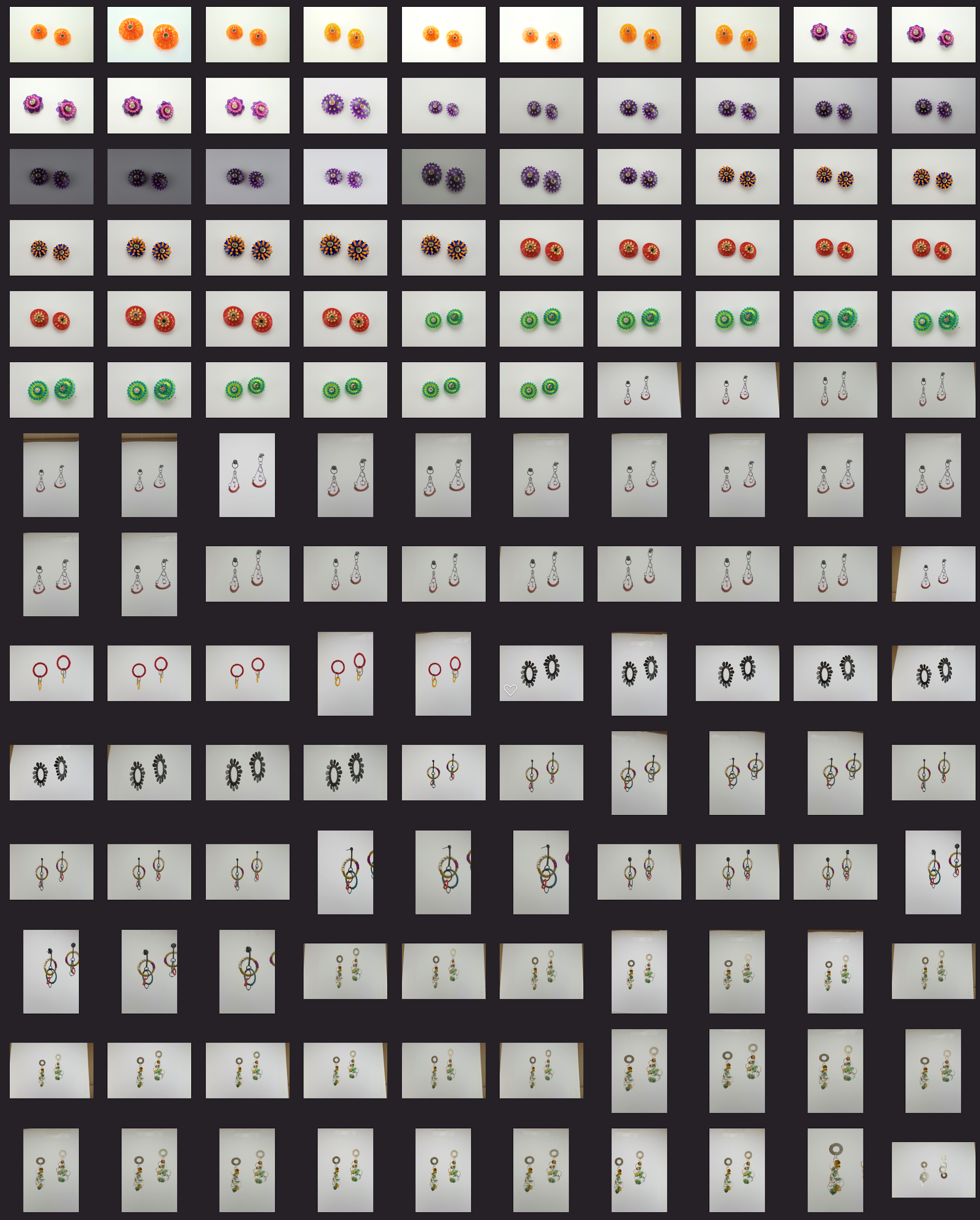 file management
Location
Naming
Library
[Speaker Notes: You should figure this out as soon as possible

Images start piling up if you are not careful

Where are these images stored?

Your computer, the cloud, an external drive?

Or are they going to live on your camera roll with your family and pet pictures?

Best to keep them separate


If you are just using a files and folders that’s fine 

You don’t need to name absolutely every shot, but at least name the folder, makes it easier to find your shots



If you use Photos app on your apple computer you can always create a separate library by holding option key before opening the program

 or you can use a photo management program]
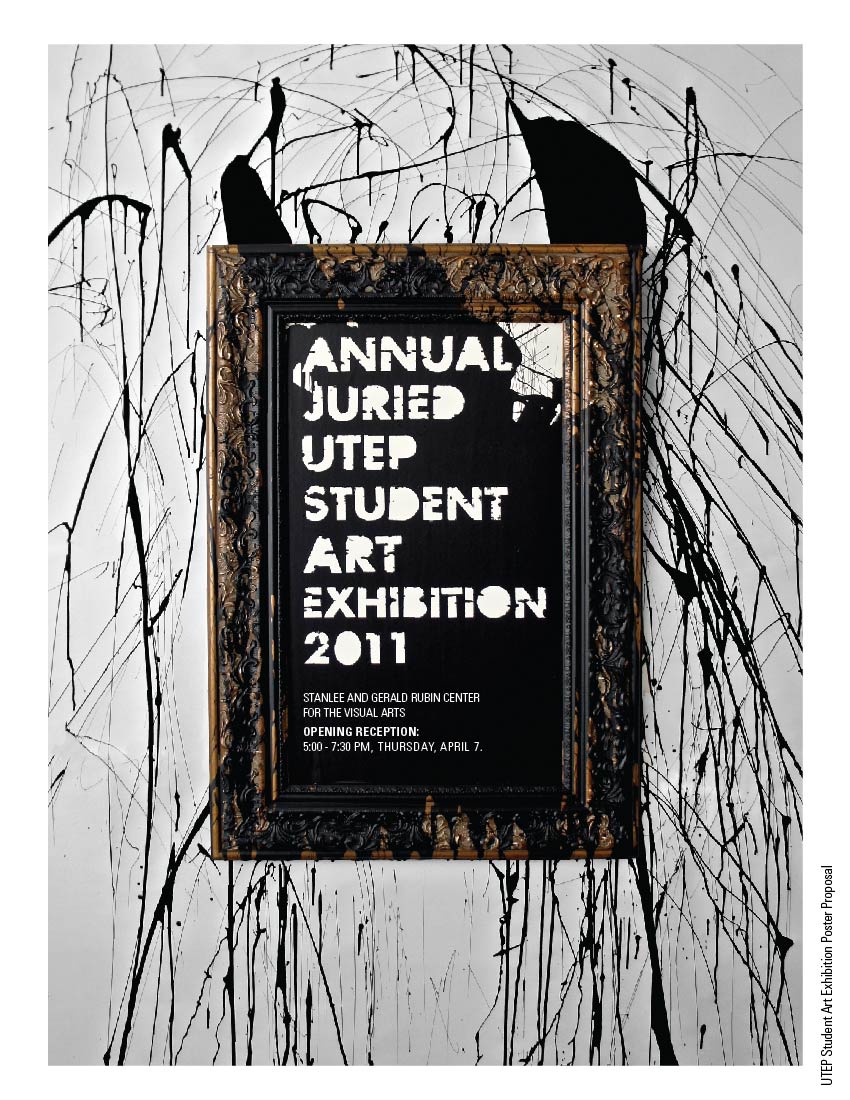 program
Lightroom vs Photoshop
Photos (iPhoto)
Web based
Phone
Jorge Calleja 2011
[Speaker Notes: Lightroom vs Photoshop

Lightroom is a specialized tool for photo adjustments and library management

So developing raw images and keeping your files organized

Lightroom classic which is best if you already know how to use it with a big focus on computer based editing

Lightroom CC is geared towards an online library with controls more reminiscent to those on mobile, so it seems more intuitive in phones and tablets



Photoshop is a image editor with a robust set of tools to edit every last detail of your image,

it includes camera raw which lets you open and tune the images before importing them to photoshop


Photos app on the mac is similar to Lightroom, it incorporates tools to adjust your photos and also provides library management tools

Again I recommend creating a separate library  to avoid mixing with your personal photo library



there are plenty of free and web based alternatives, specially now that they are subscription based, they can get pretty expensive

On your phone you can use icloud or google photos to keep a clean library

I would recommend using a separate email account again, to avoid mixing work photos with personal photos]
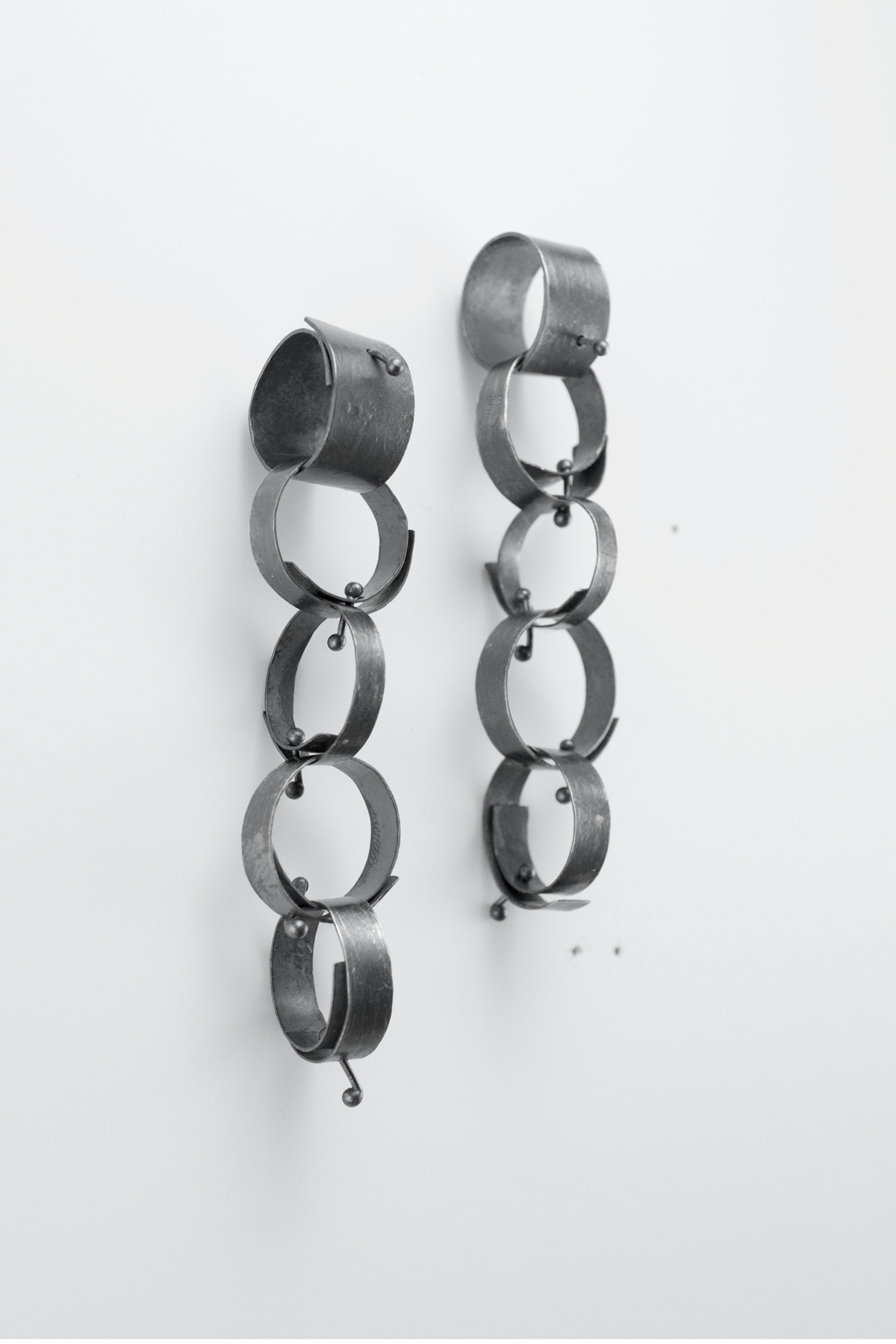 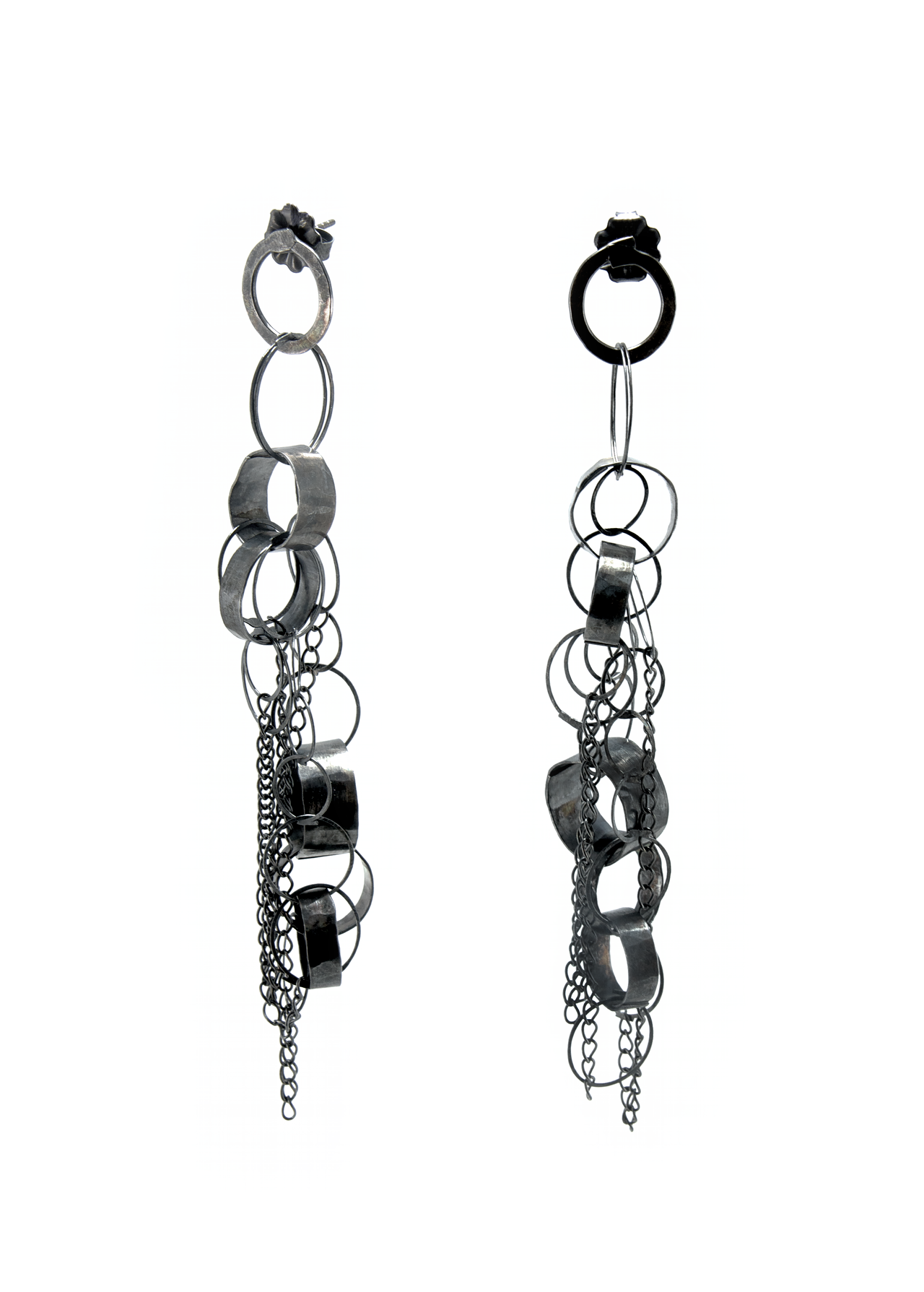 retouching/editing
Camera Raw
Imperfections
Background fixes
Adjustment layers
Brightness
Curves
Saturation/Hue
Helen Ellison Dorion 2015
[Speaker Notes: When shooting with camera, I tend to import to photos, choose the images I want to retouch and edit on photoshop

On Photoshop, regardless if I am working with Raw files or jpegs I retouch with Camera Raw for color and exposure

Once that has been done I move into fixing imperfections and background issues

Then start working with adjustment layers]
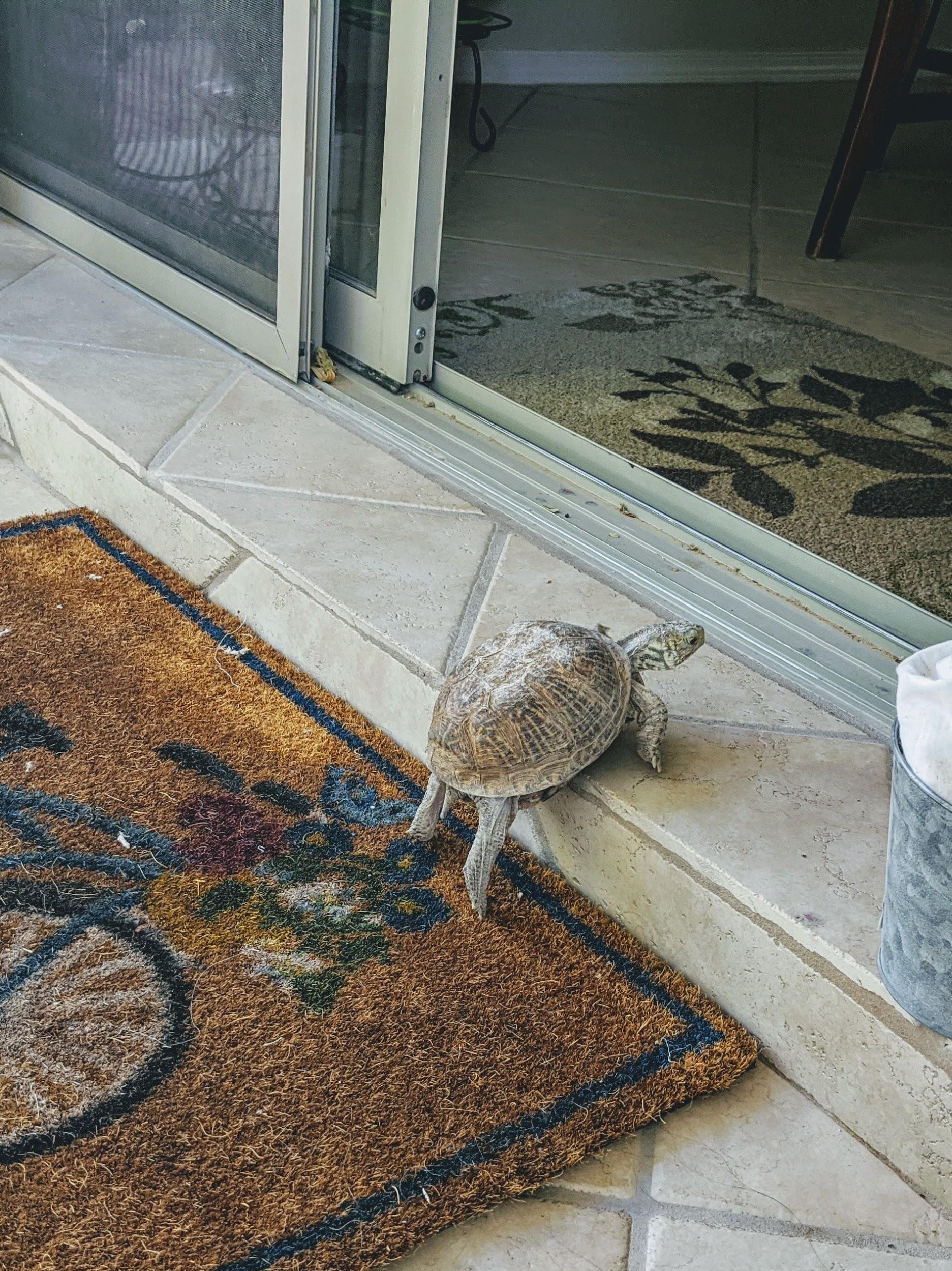 questions?
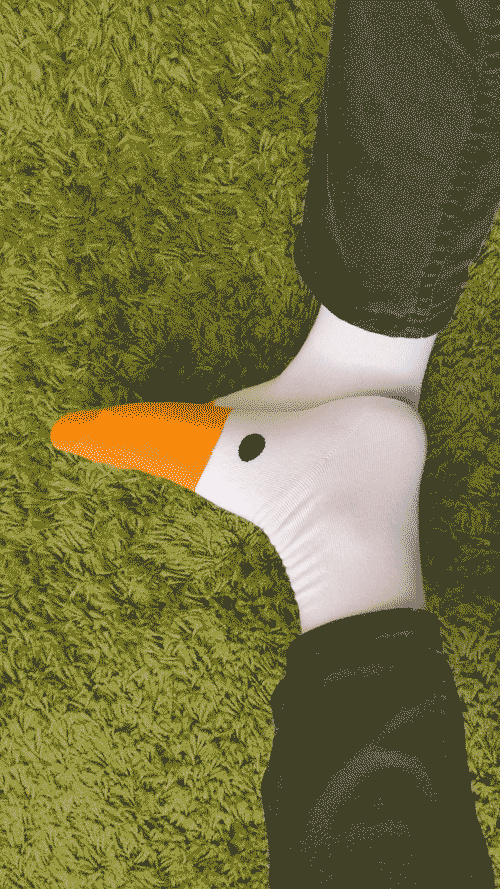 thank you